Электронная медиатека«Память Вологды»как информационный ресурс исторического краеведения
Волкова М.С., зам. директора
по библиотечной работе
Вологодской областной
универсальной научной 
библиотеки им. И.В. Бабушкина
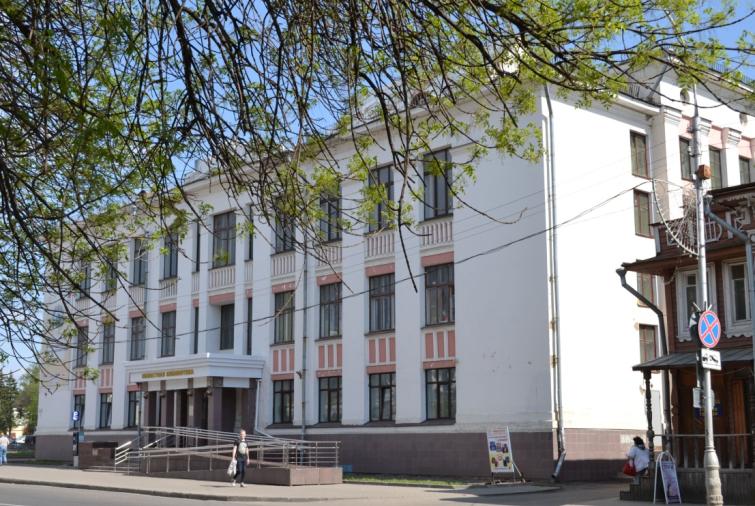 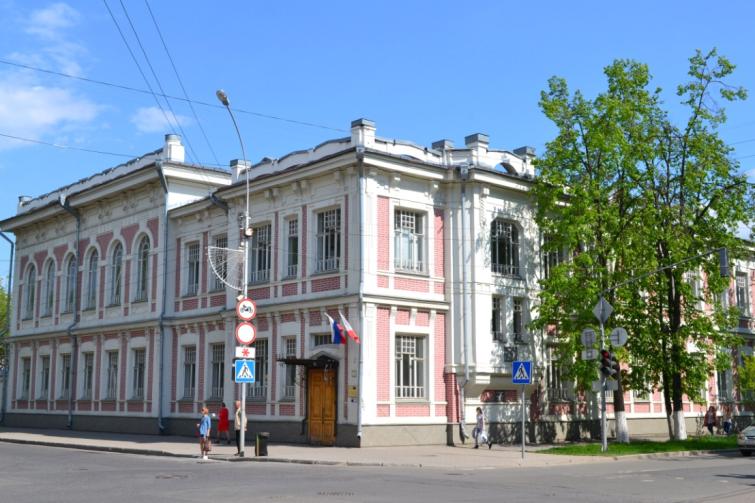 2015 год
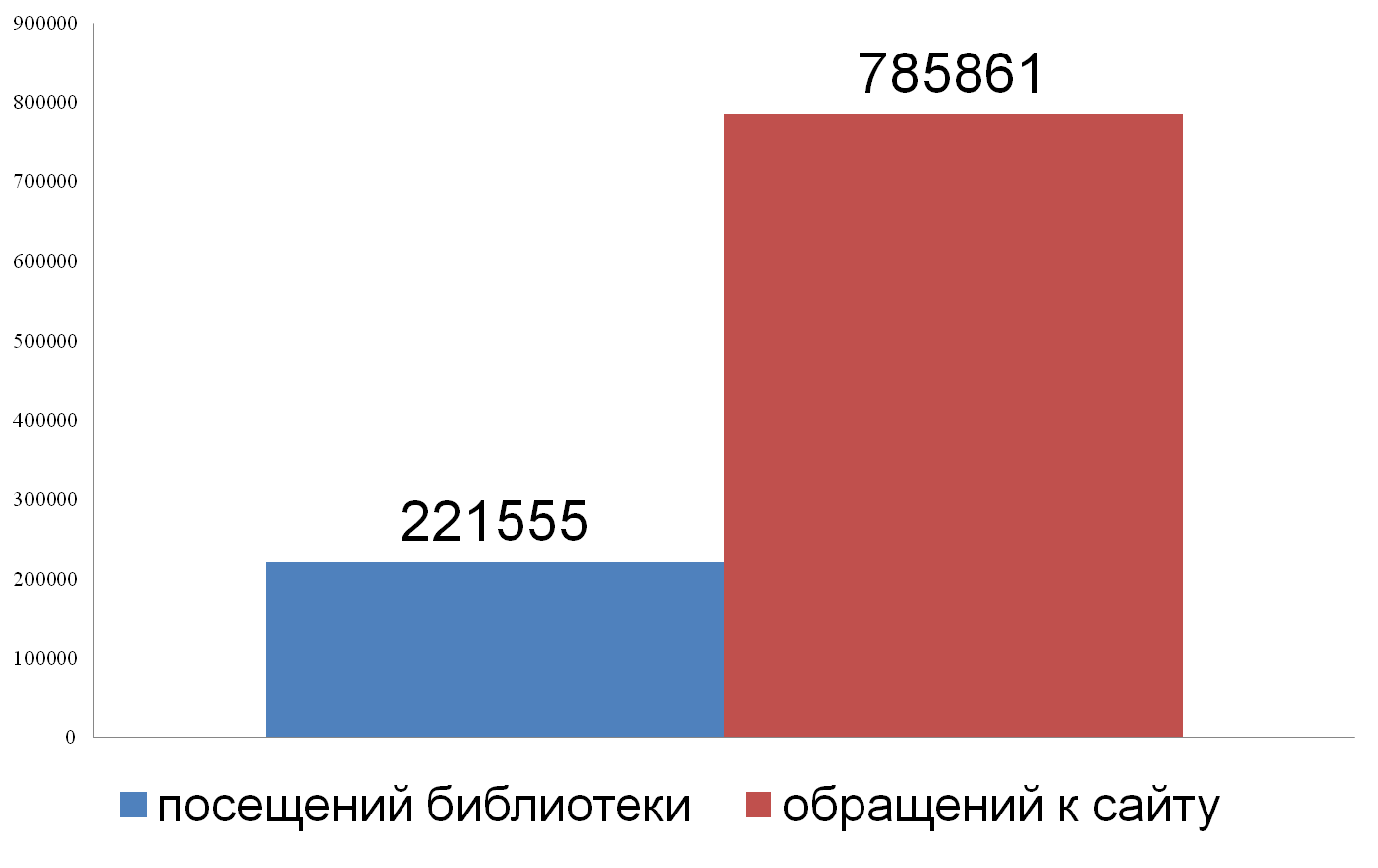 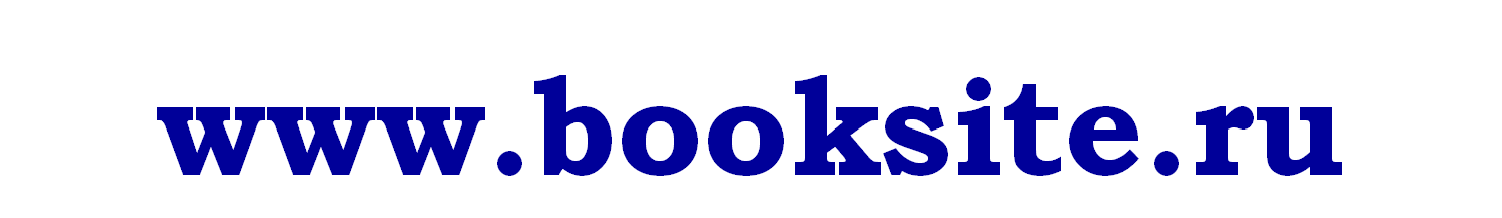 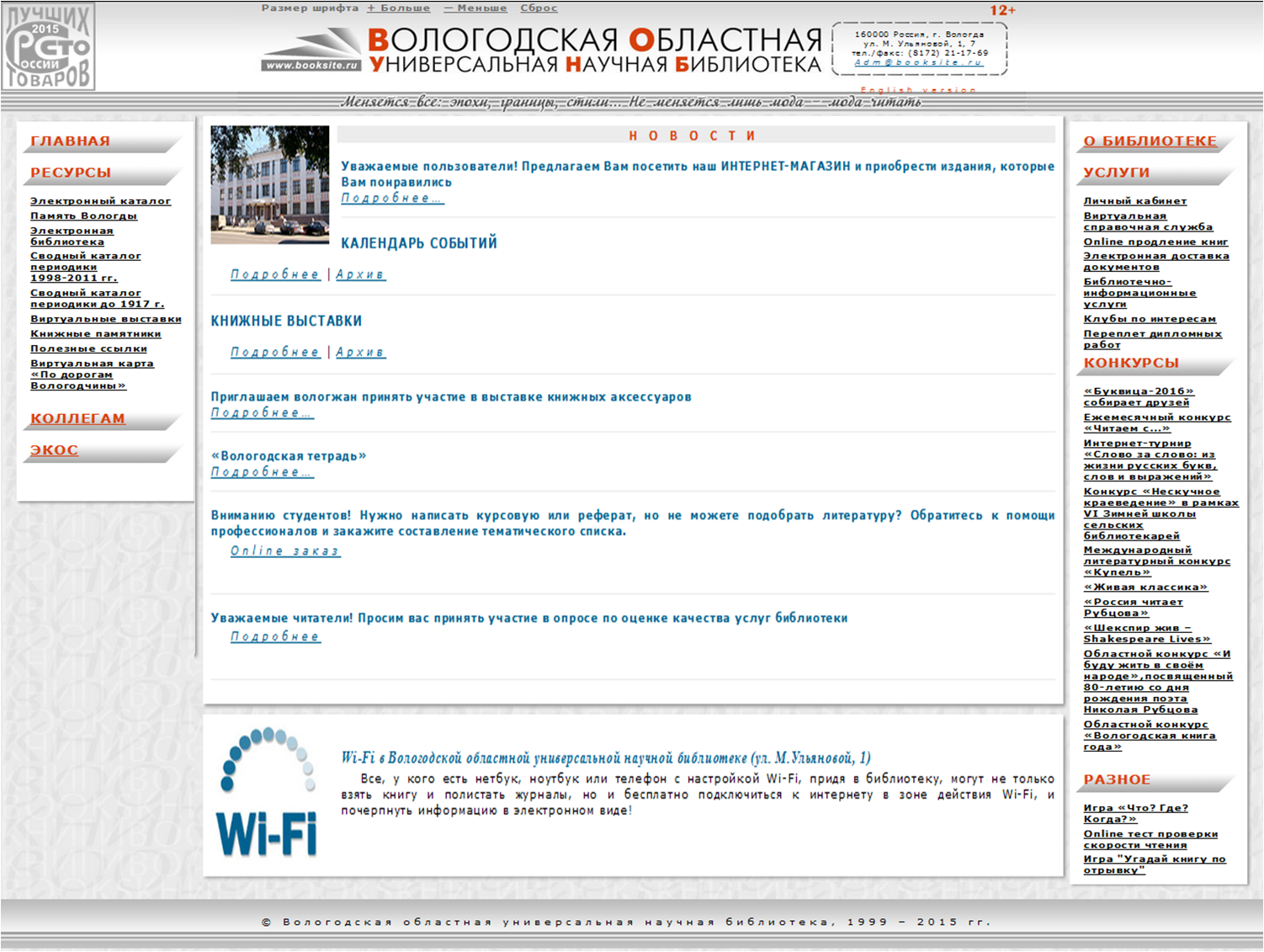 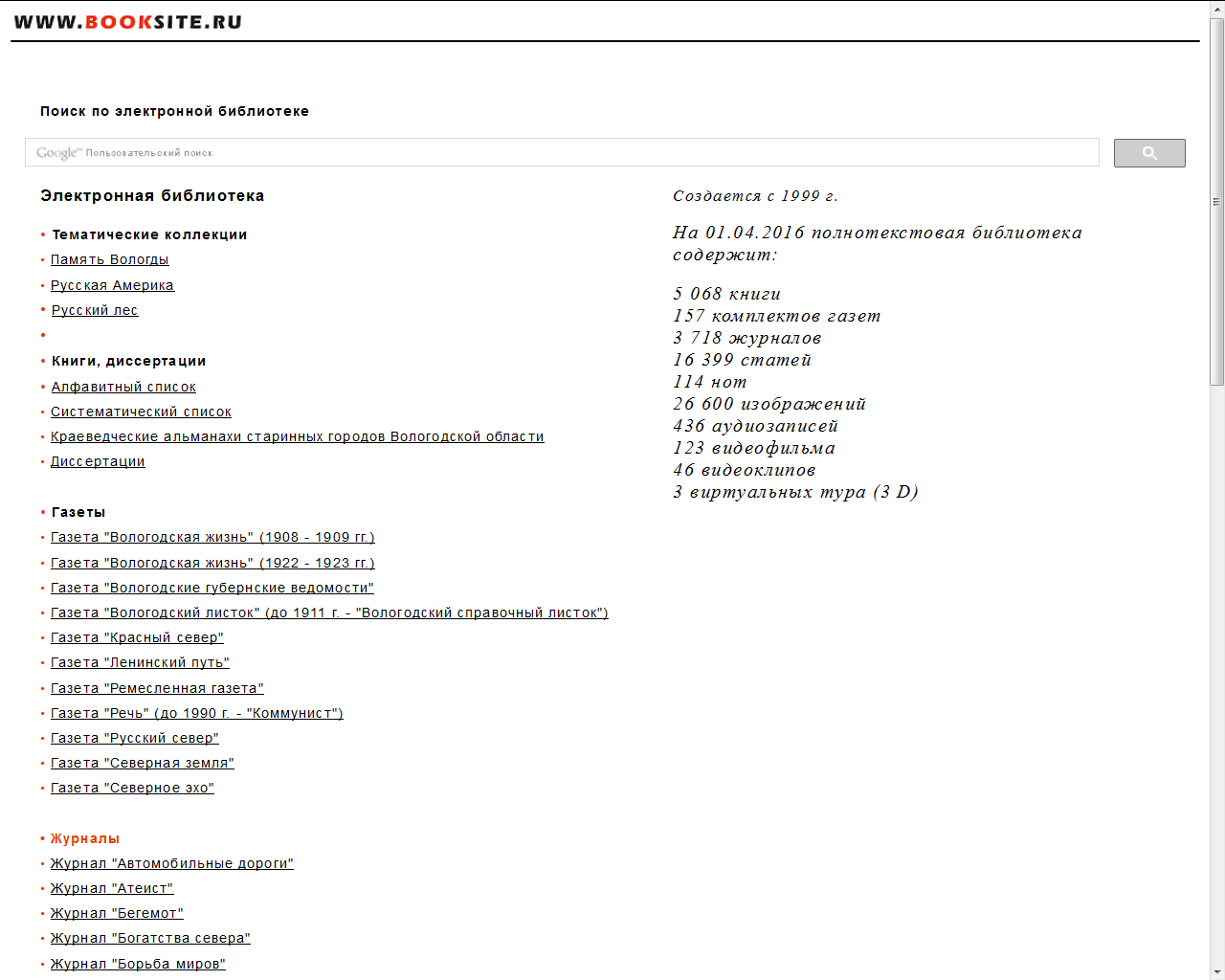 [Speaker Notes: создание полнотекстовых и мультимедийных краеведческих баз данных – один  из путей дальнейшего развития Вологодской областной научной библиотеки.]
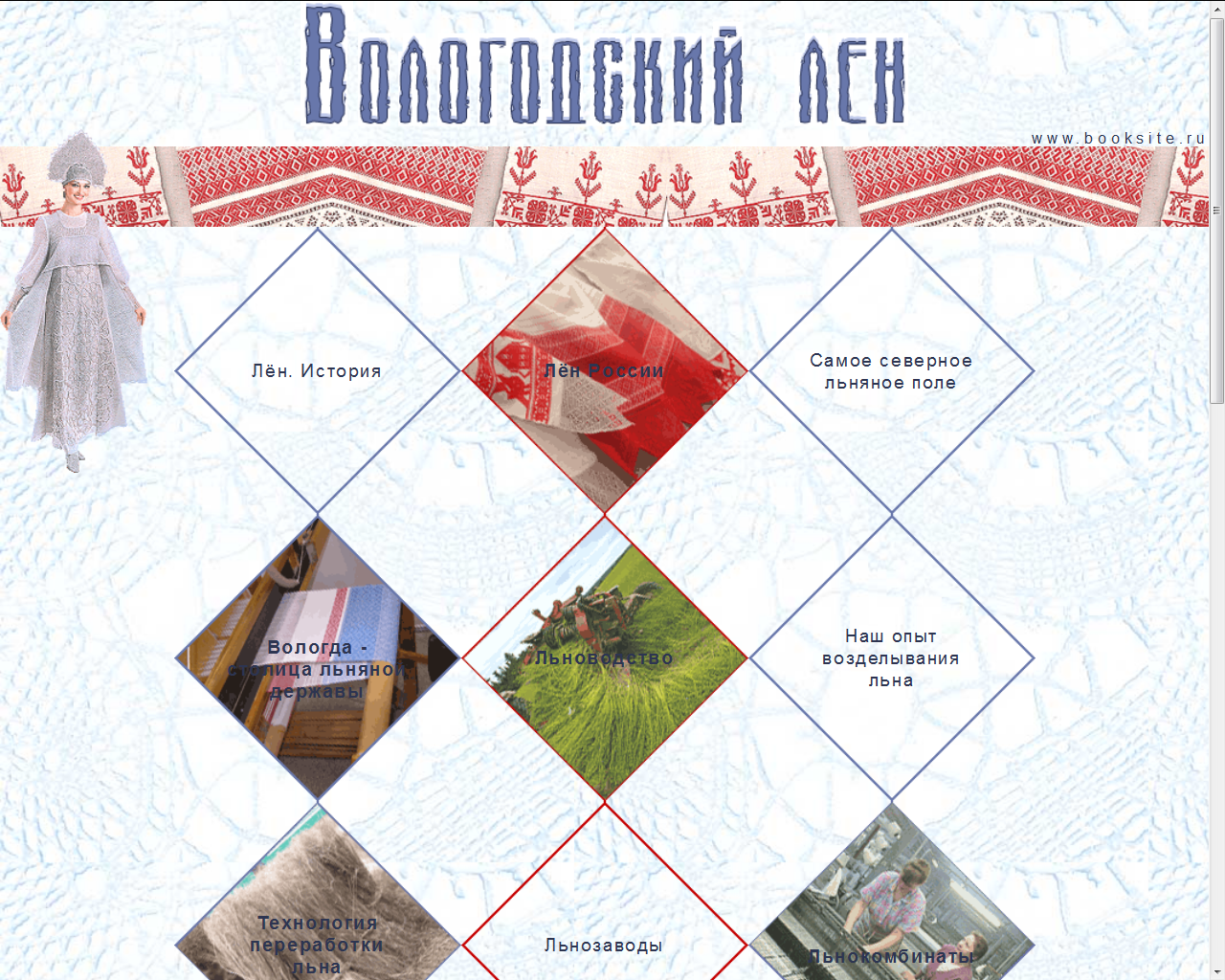 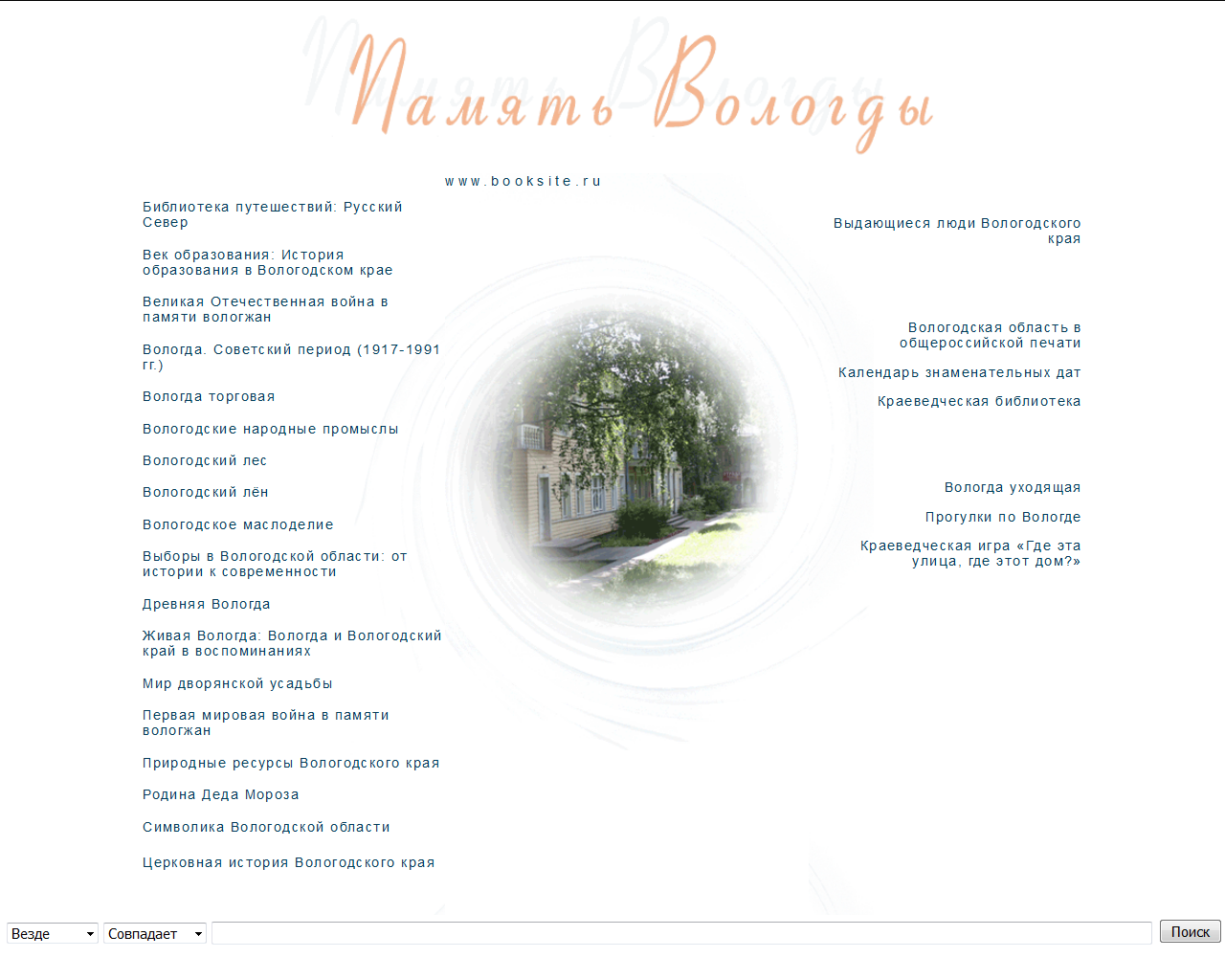 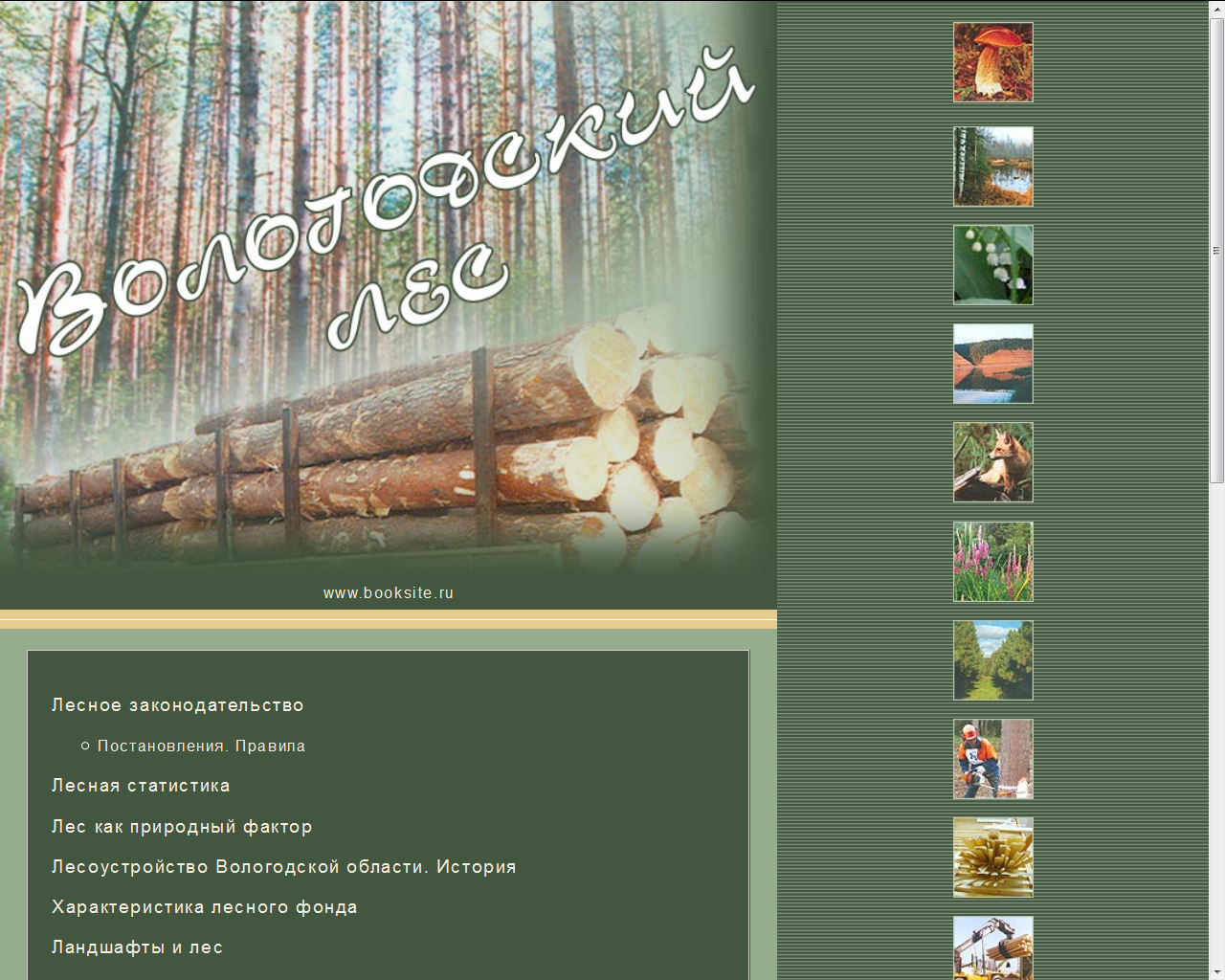 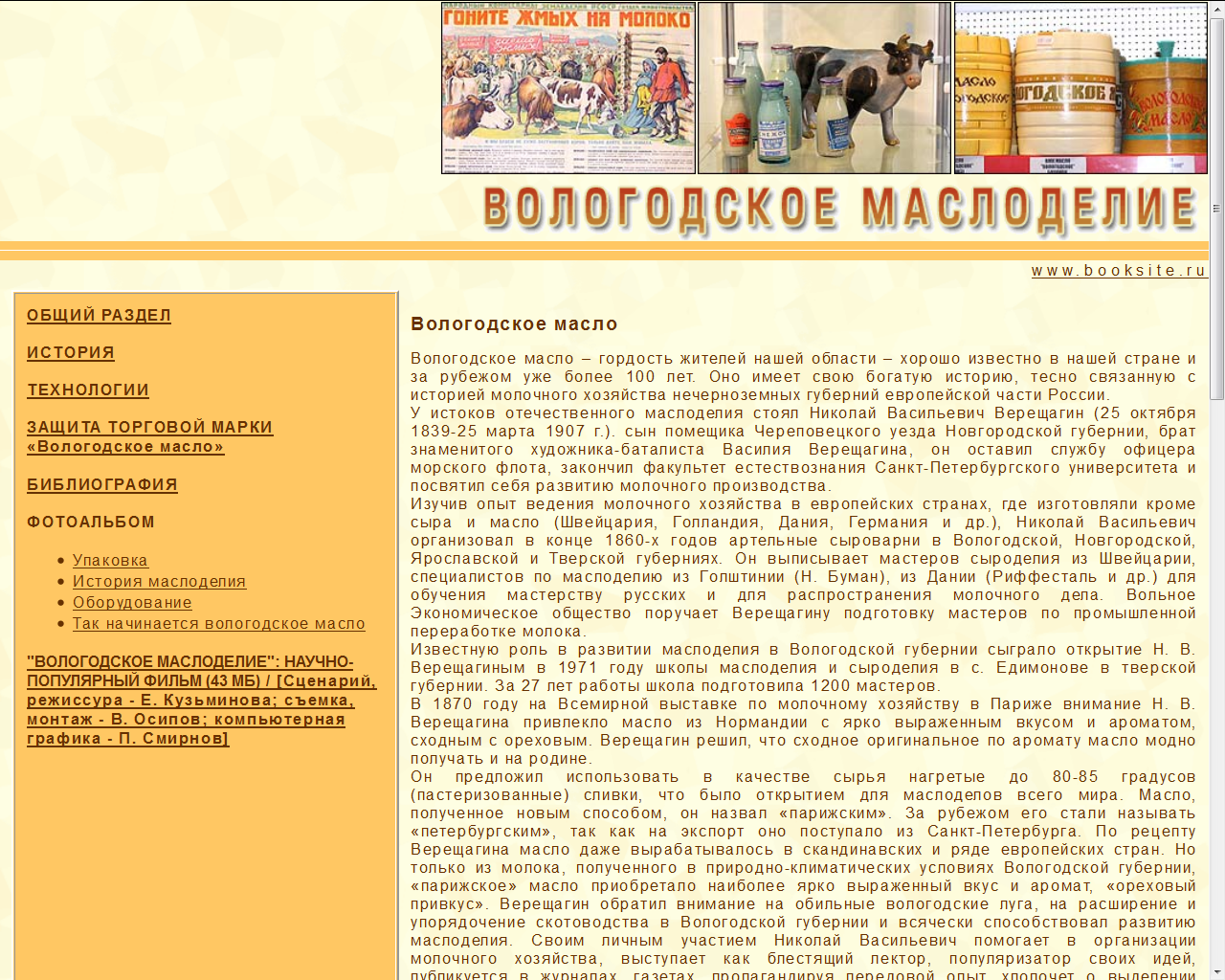 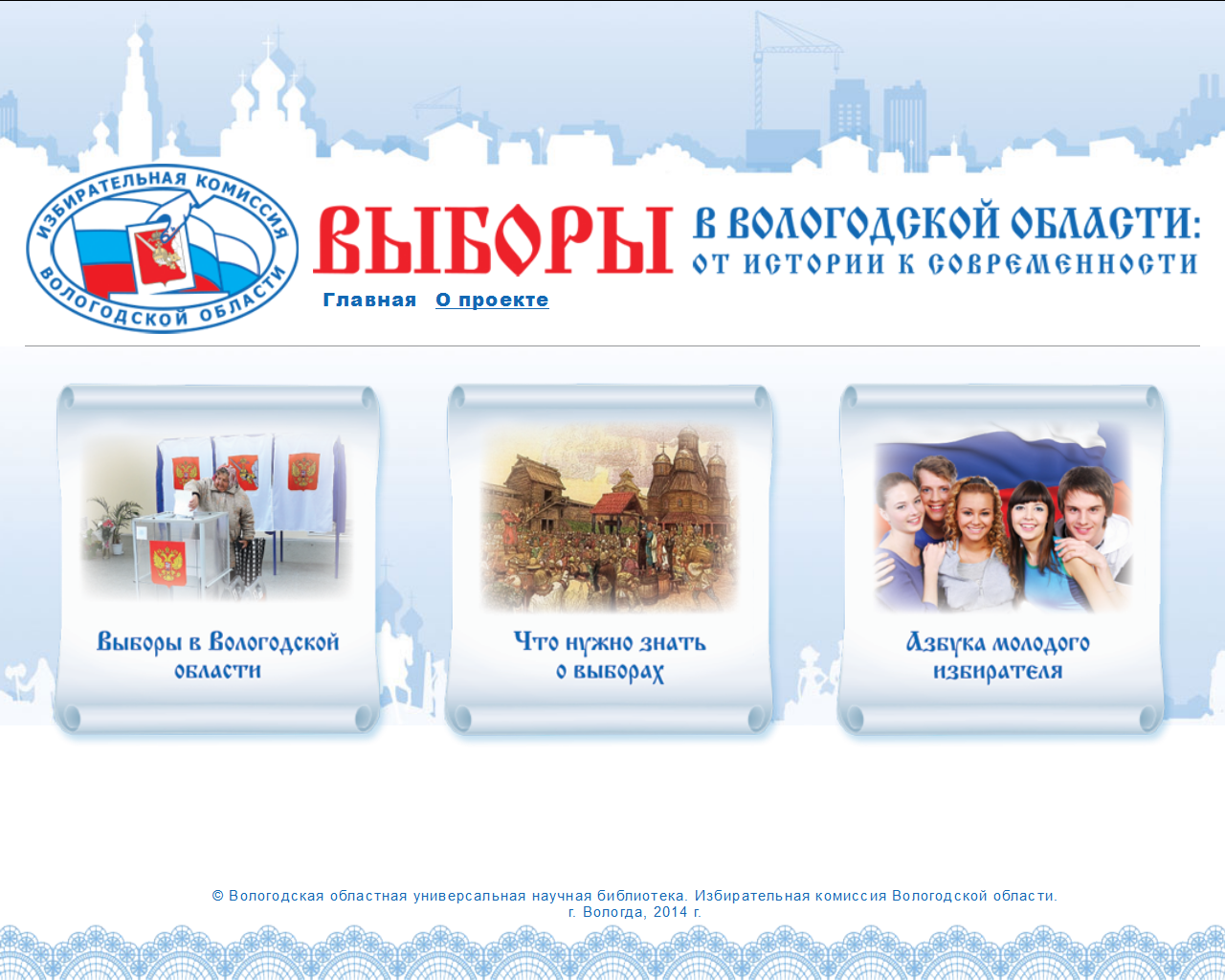 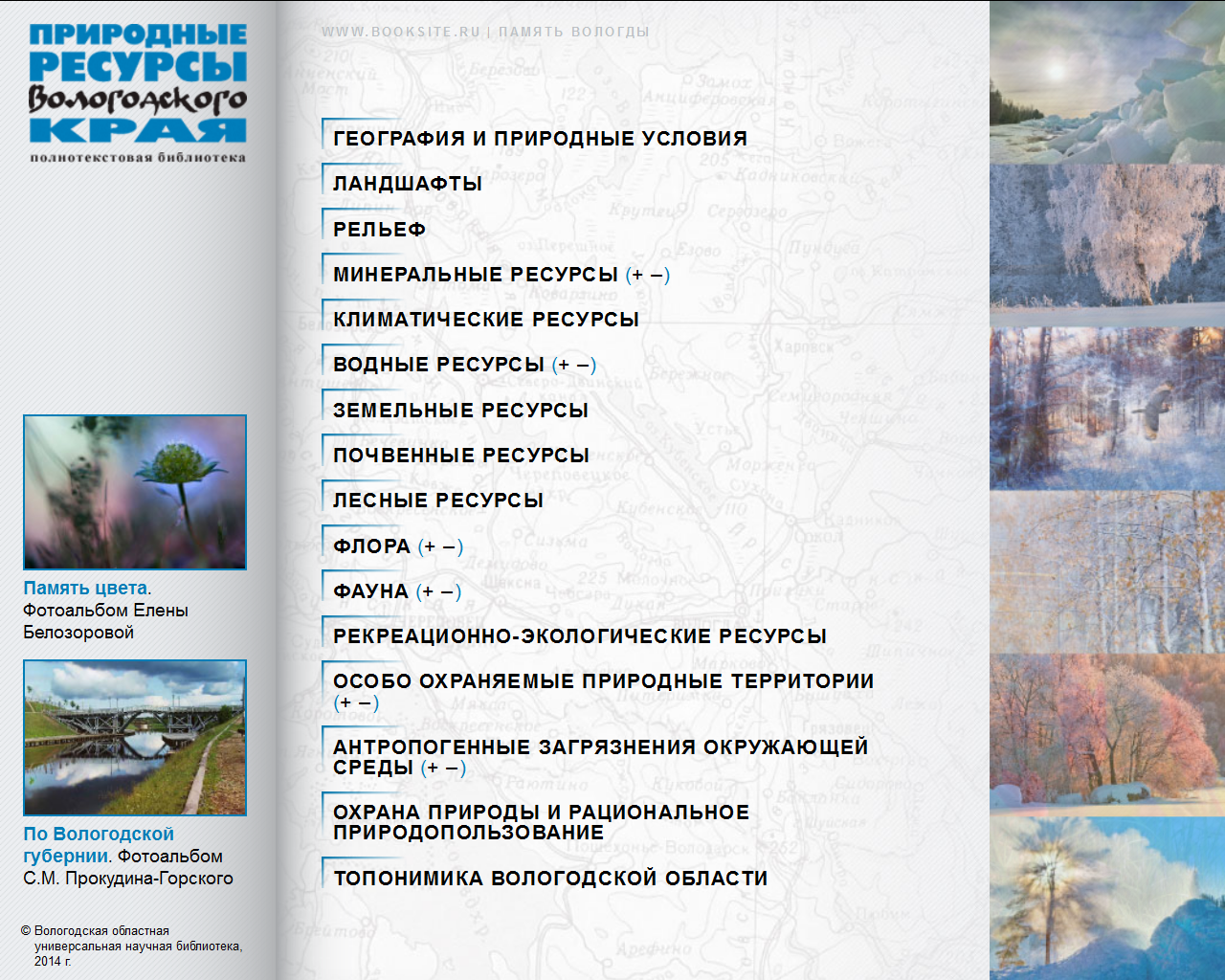 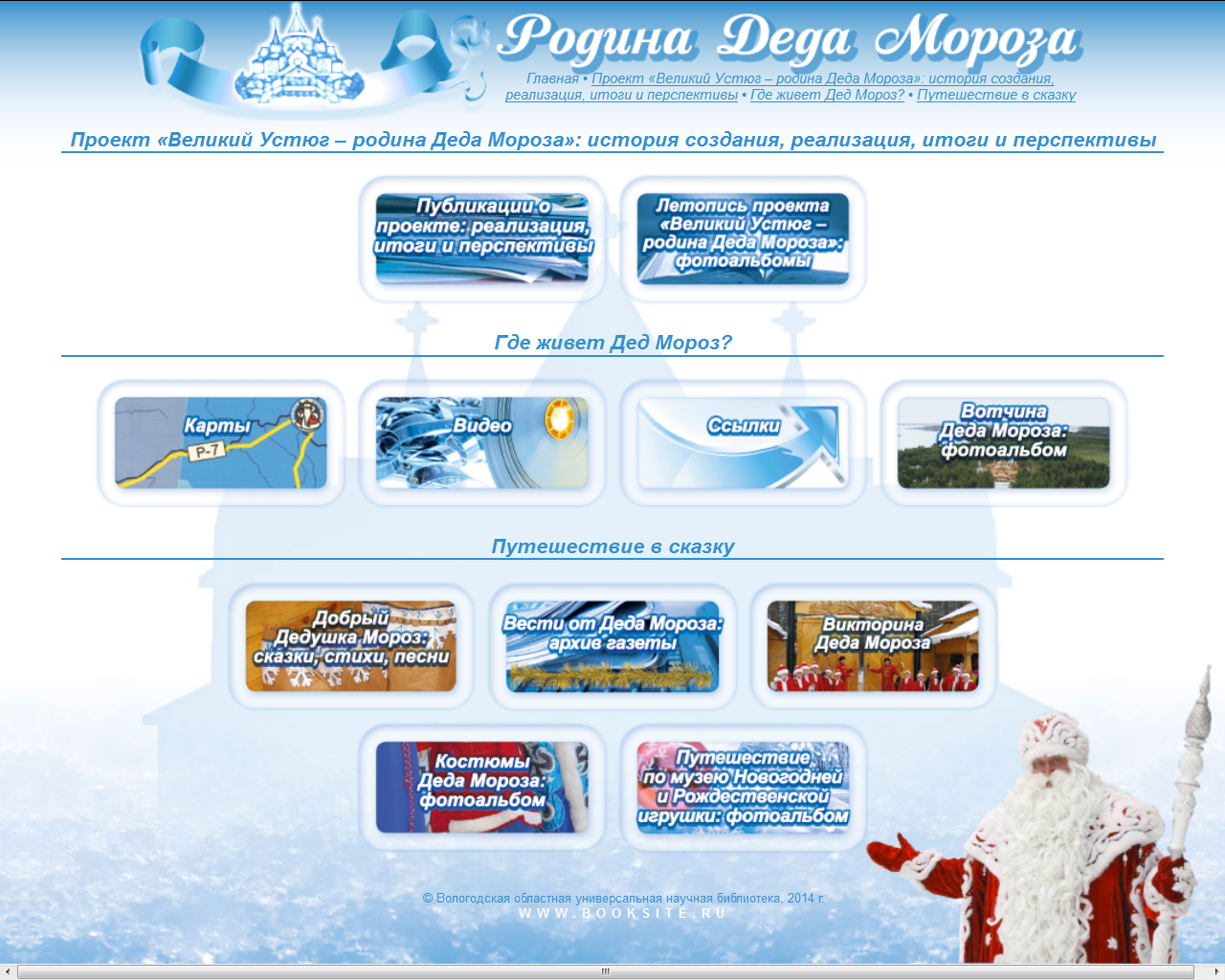 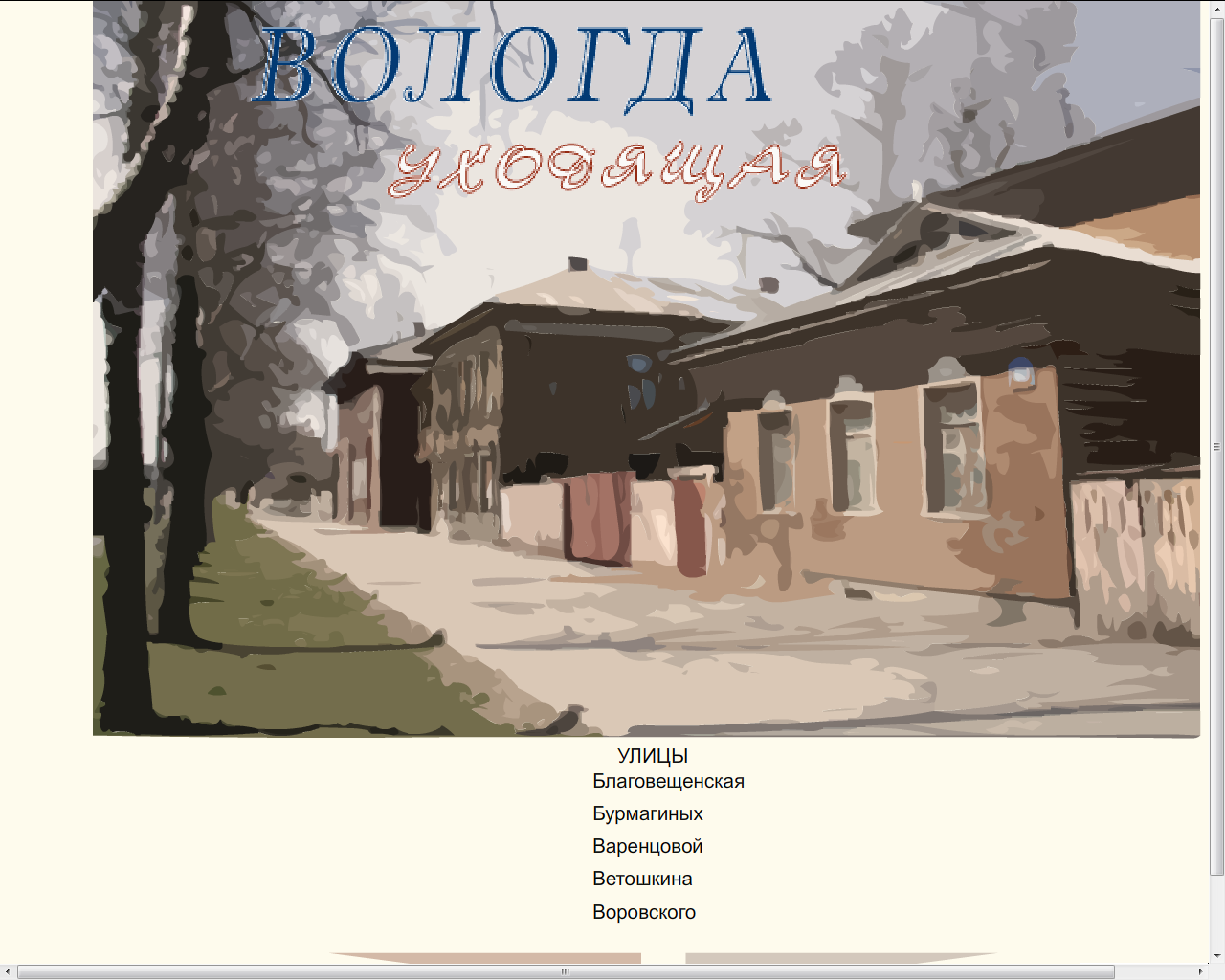 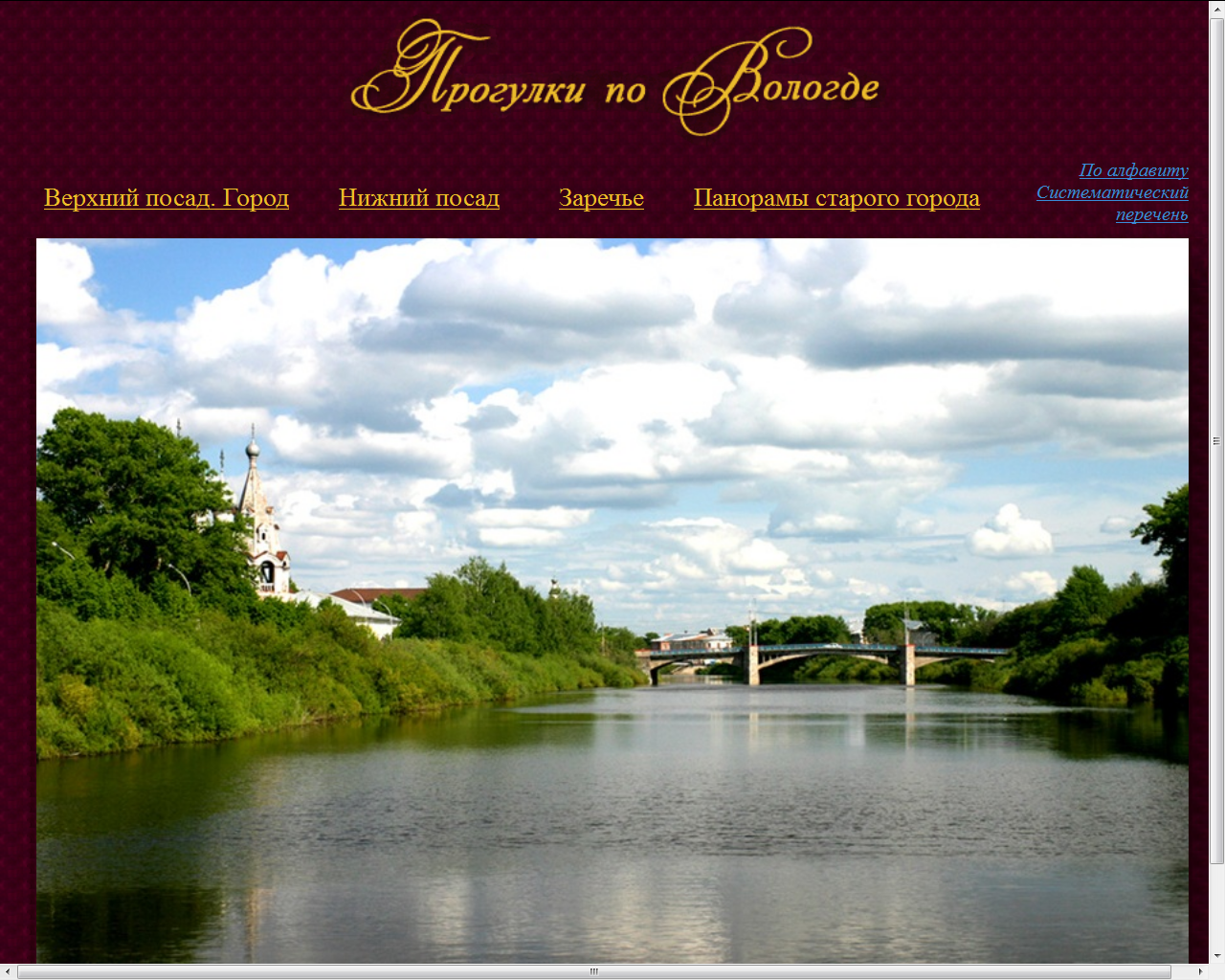 Цели проекта«Память Вологды»:
Обеспечить возможно более полное выявление и приведение в известность основных печатных источников по истории края: листовок, газет, журналов, изоматериалов (открыток, плакатов и пр.), книг и брошюр;
Обеспечить их гарантированную сохранность и одновременно доступность для исследователей и любых других пользователей путем создания соответствующих электронных коллекций;
Развить и обеспечить самый широкий общественный интерес к теме истории края как к ключевой и важной для понимания современности, представив источники, дающие живую, объемную и по возможности объективную картину жизни; 
Продемонстрировать возможности библиотек как хранителей и публикаторов ценных исторических материалов; привлечь новых посетителей в саму библиотеку и на наш сайт.
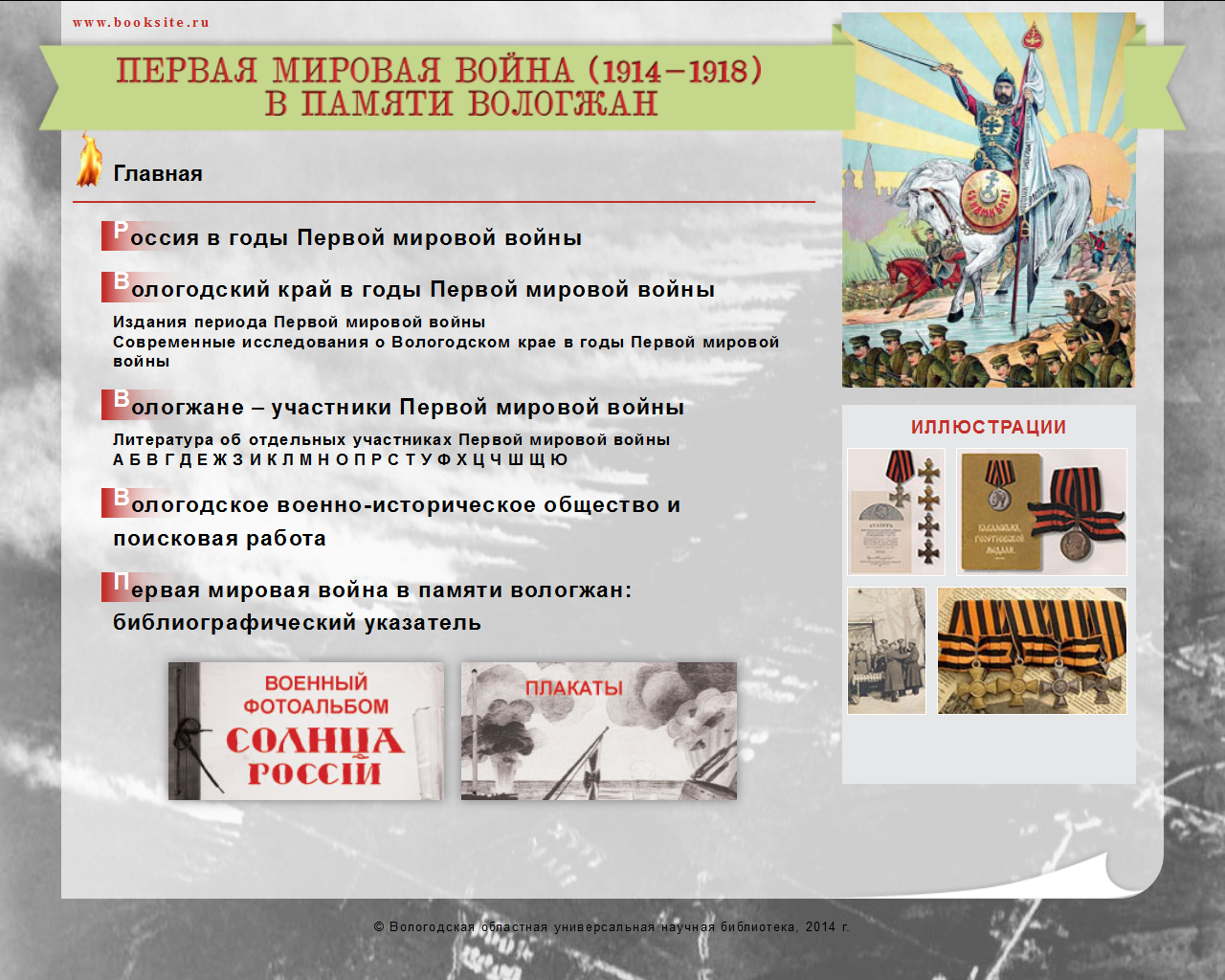 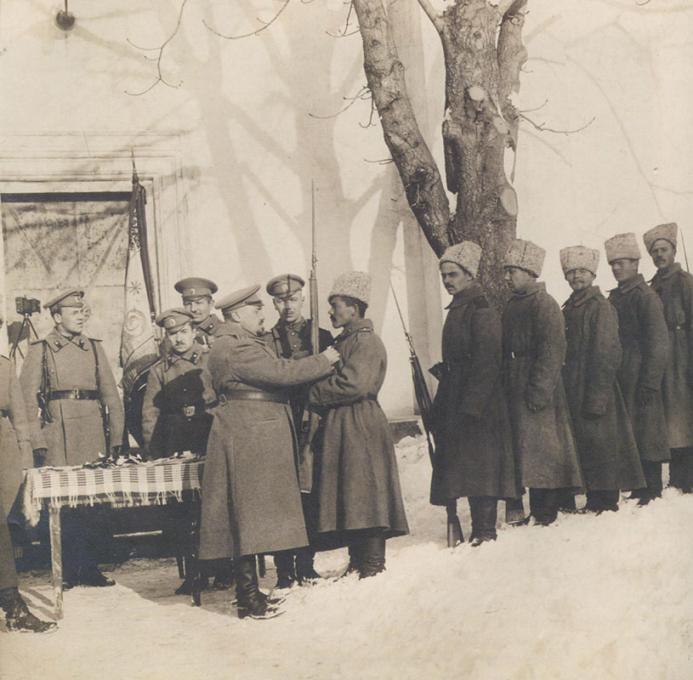 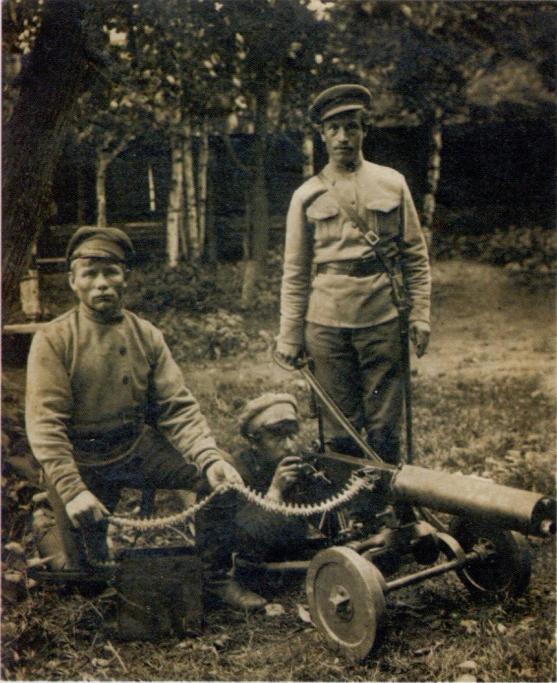 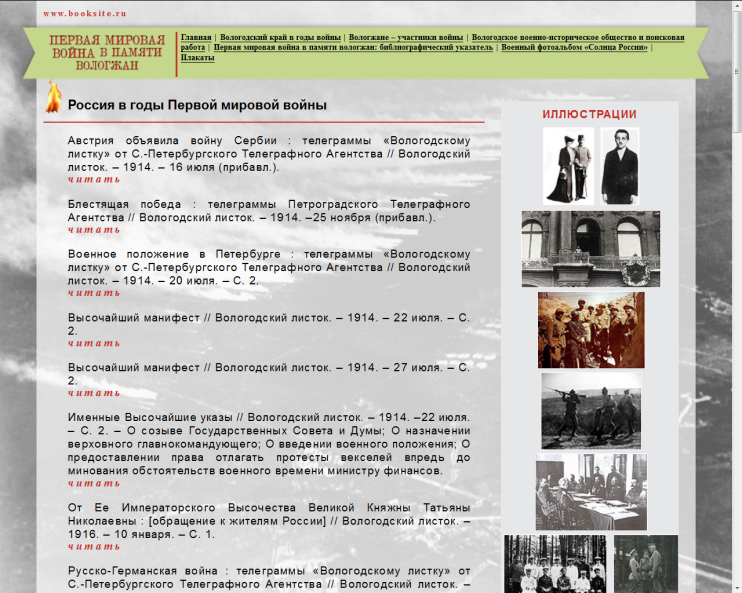 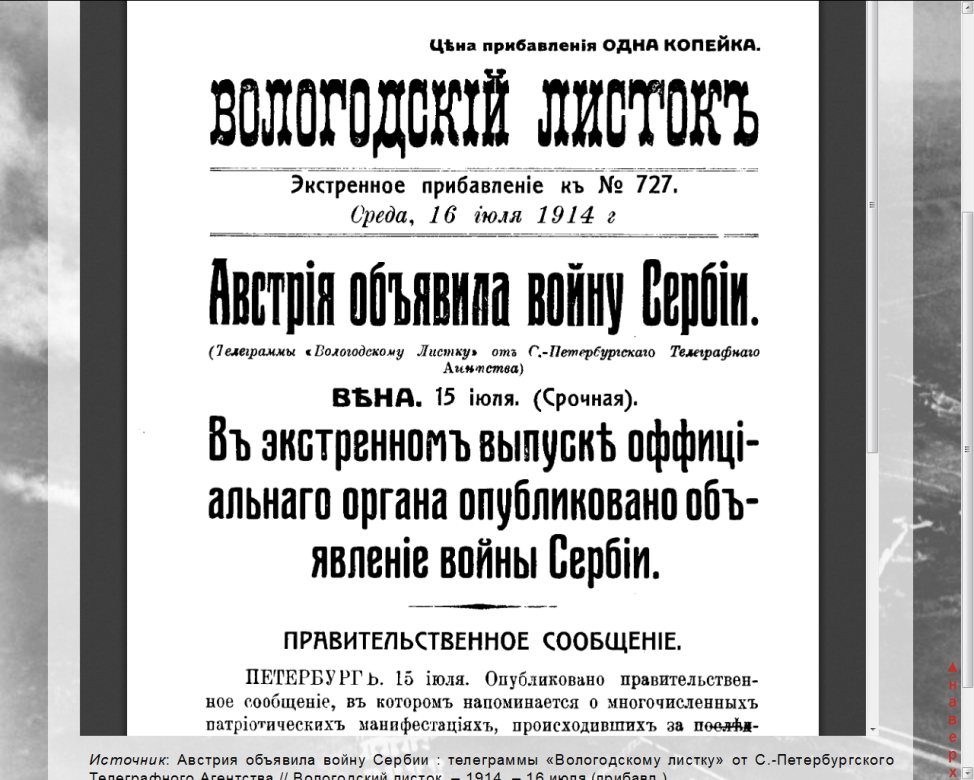 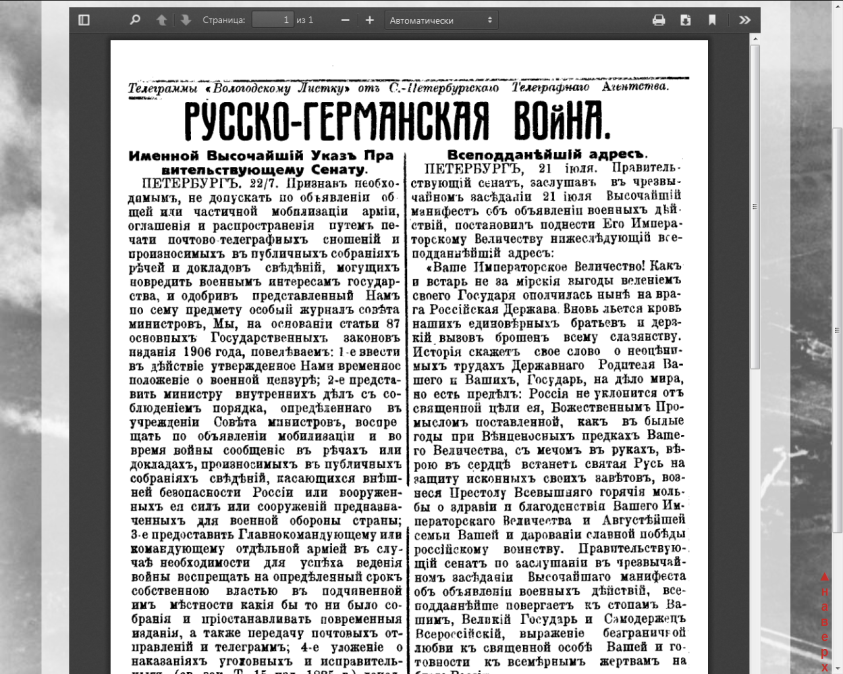 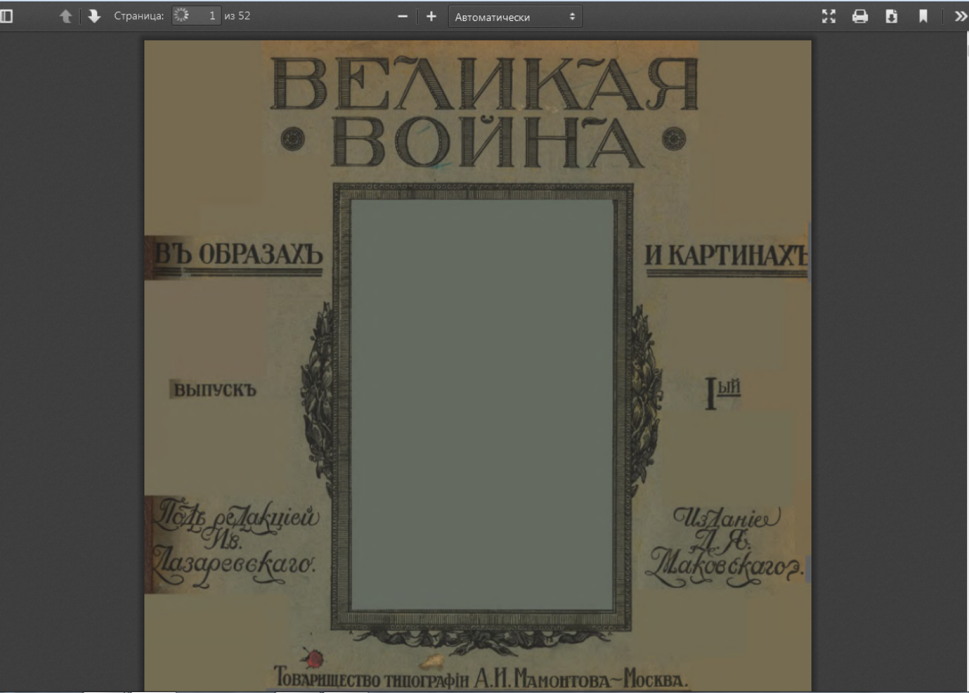 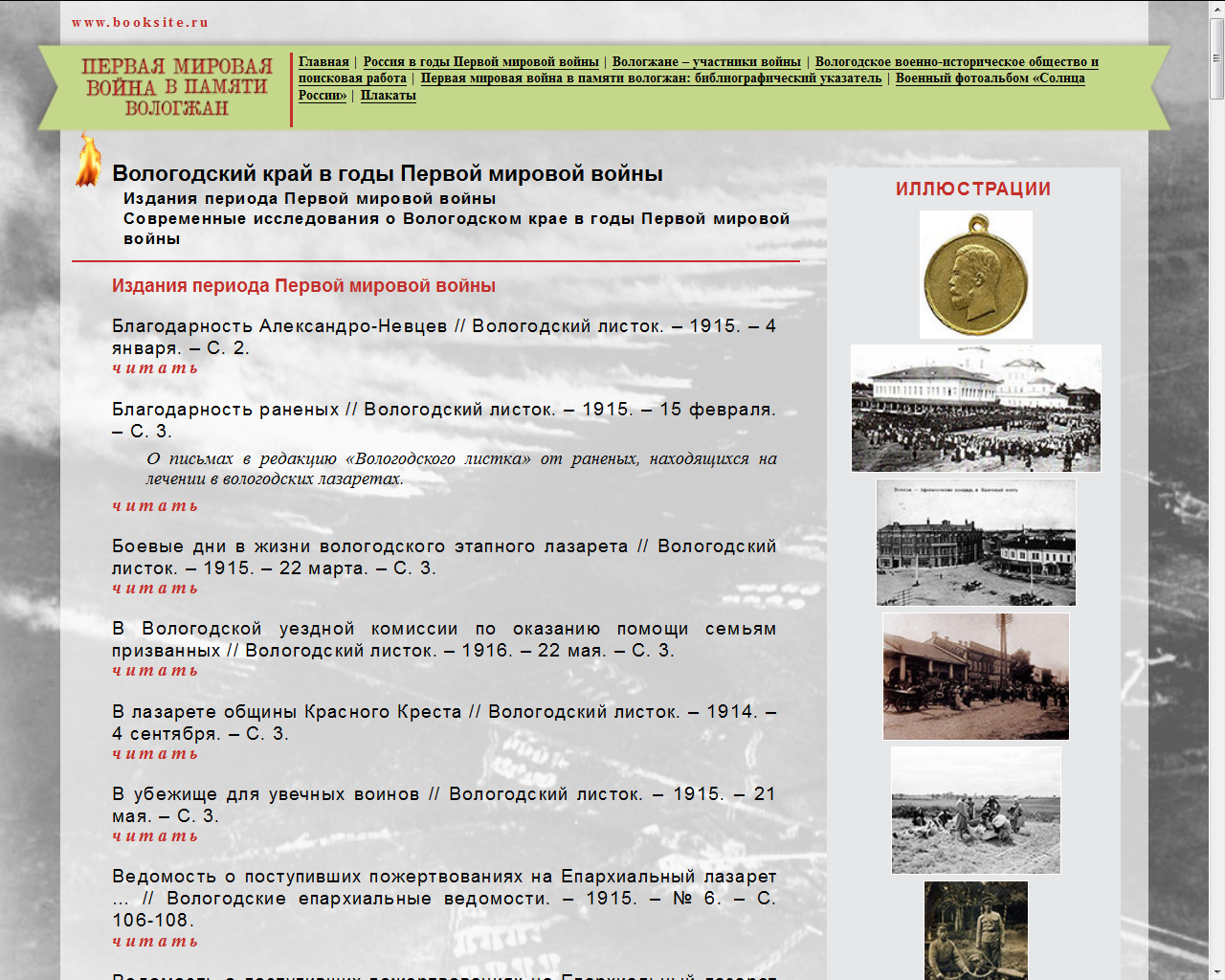 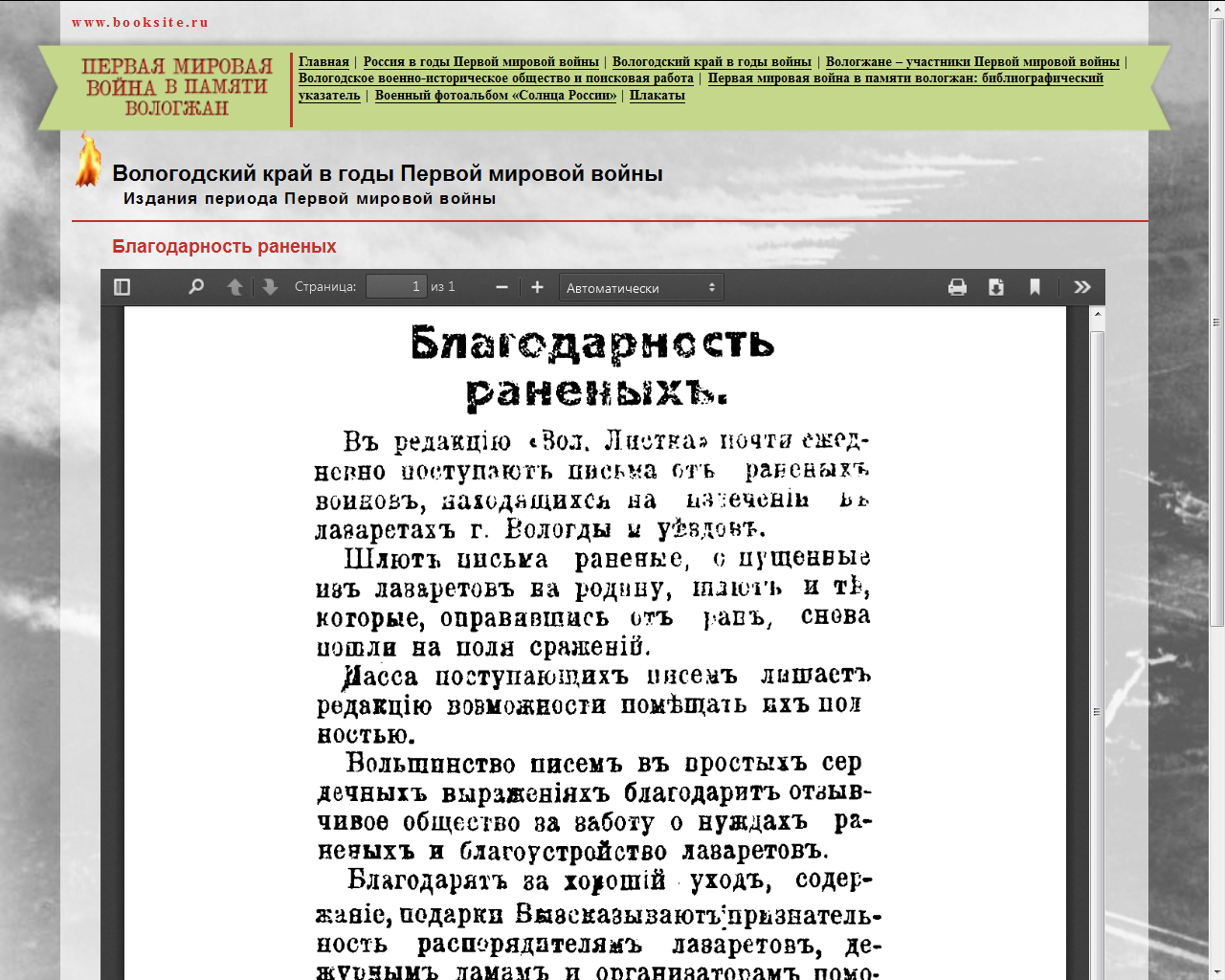 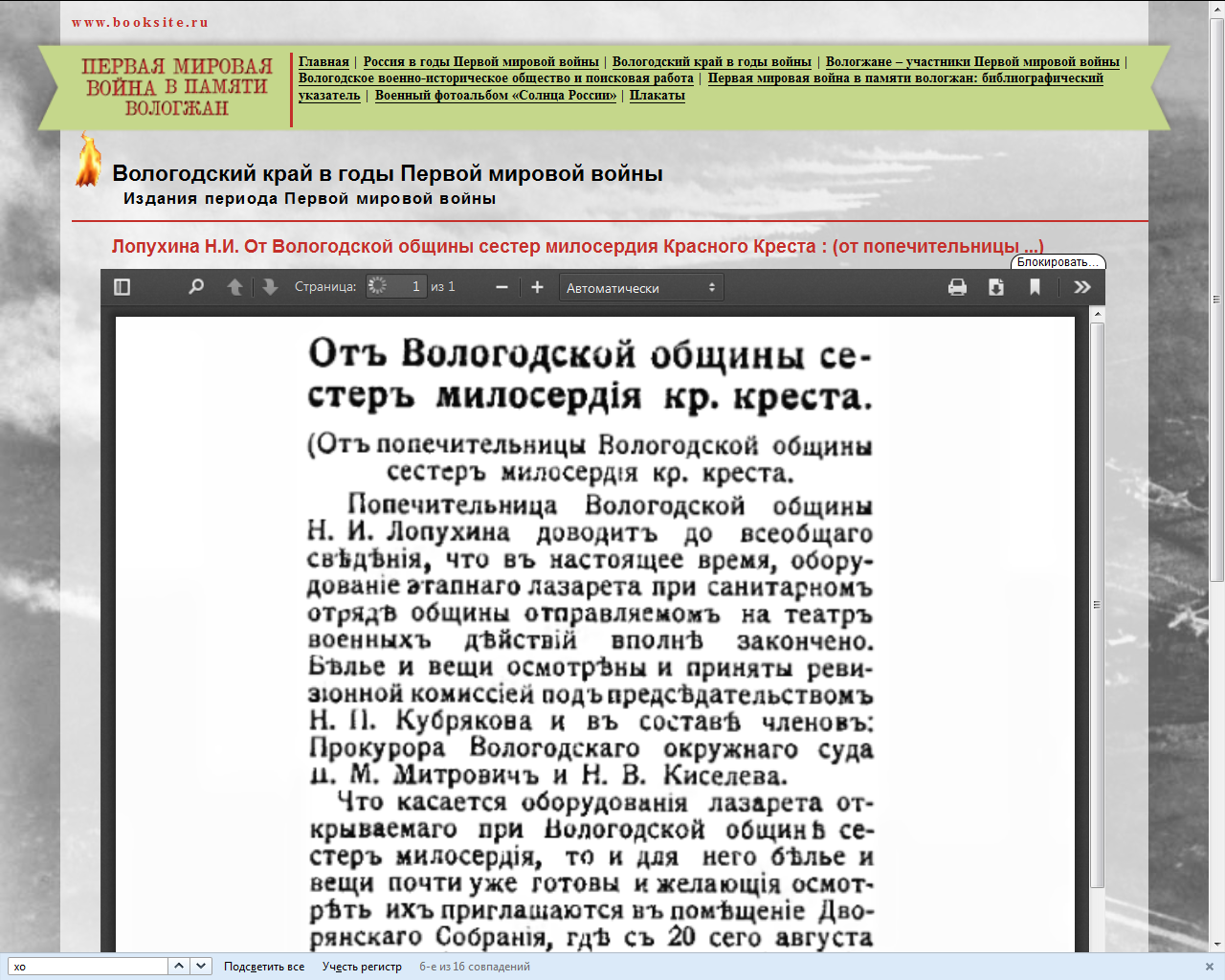 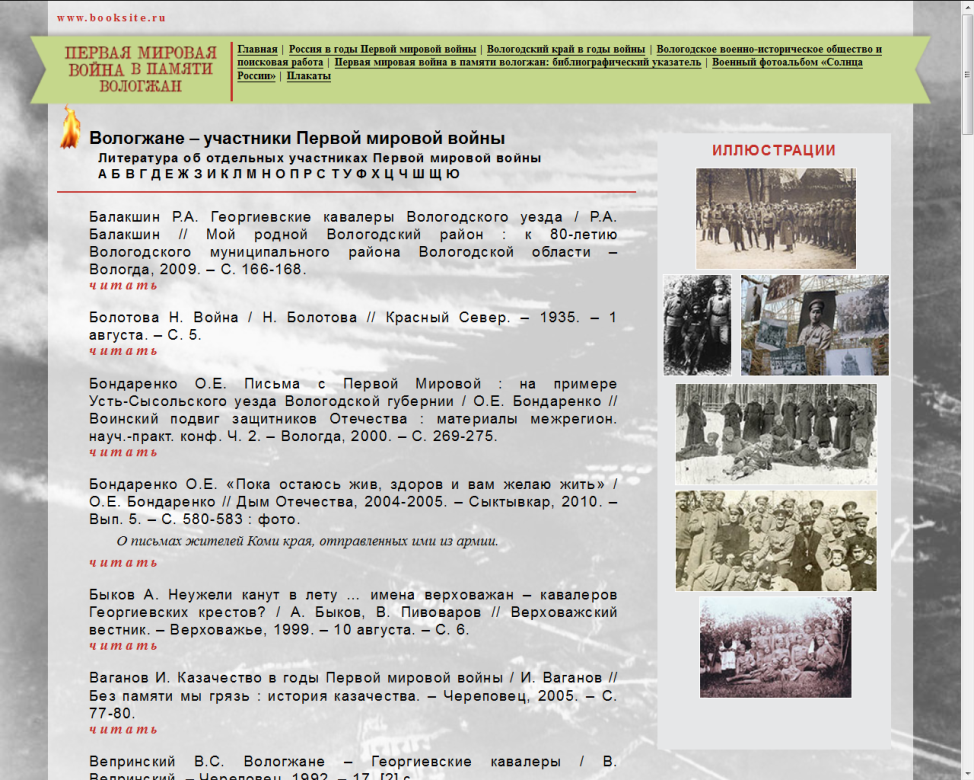 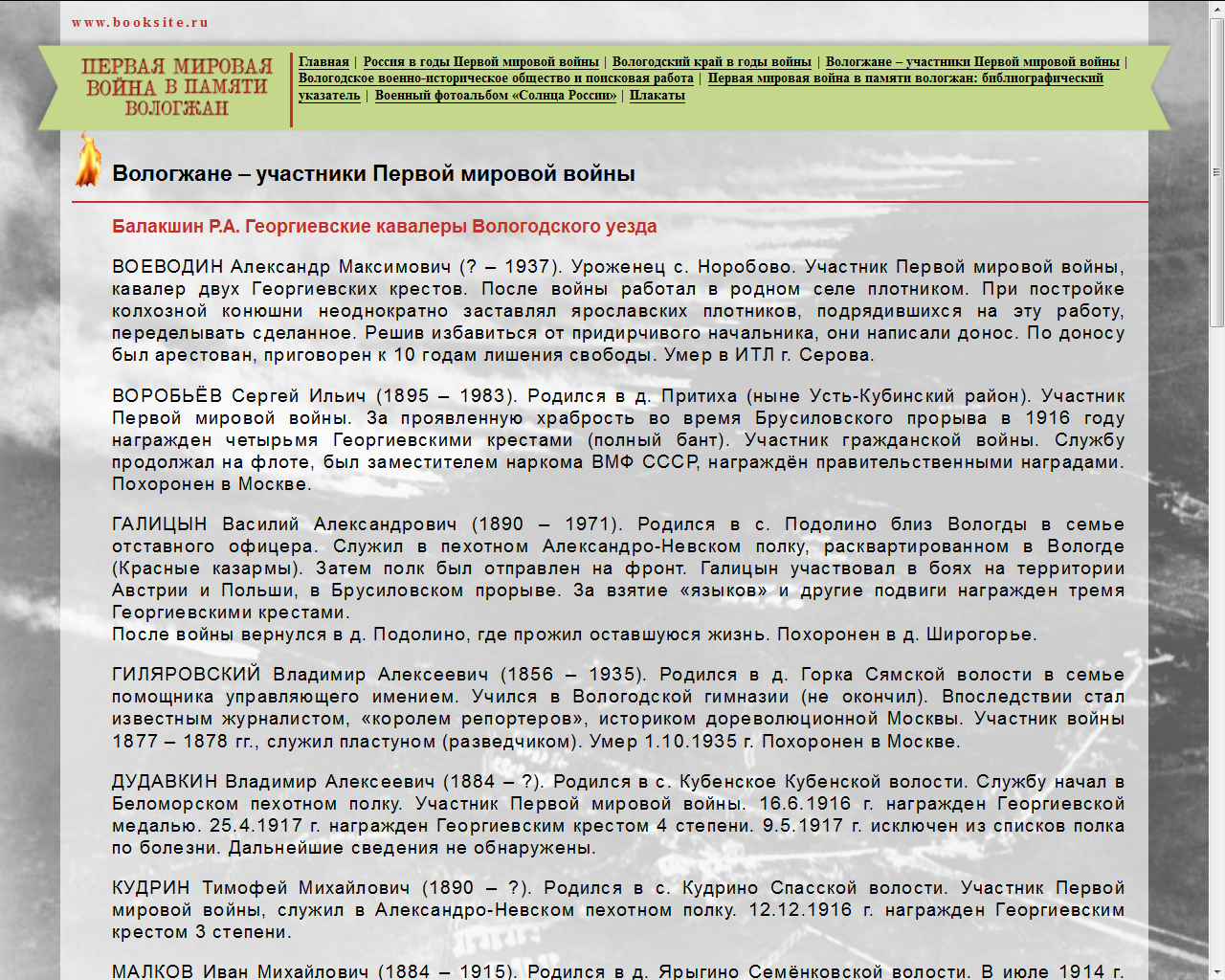 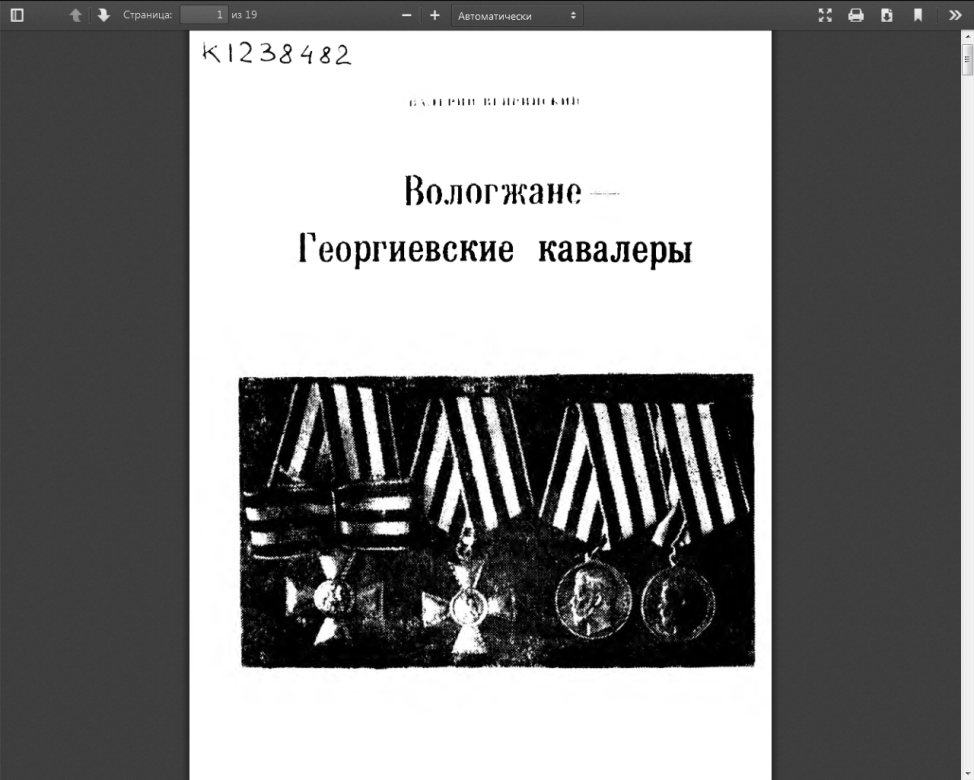 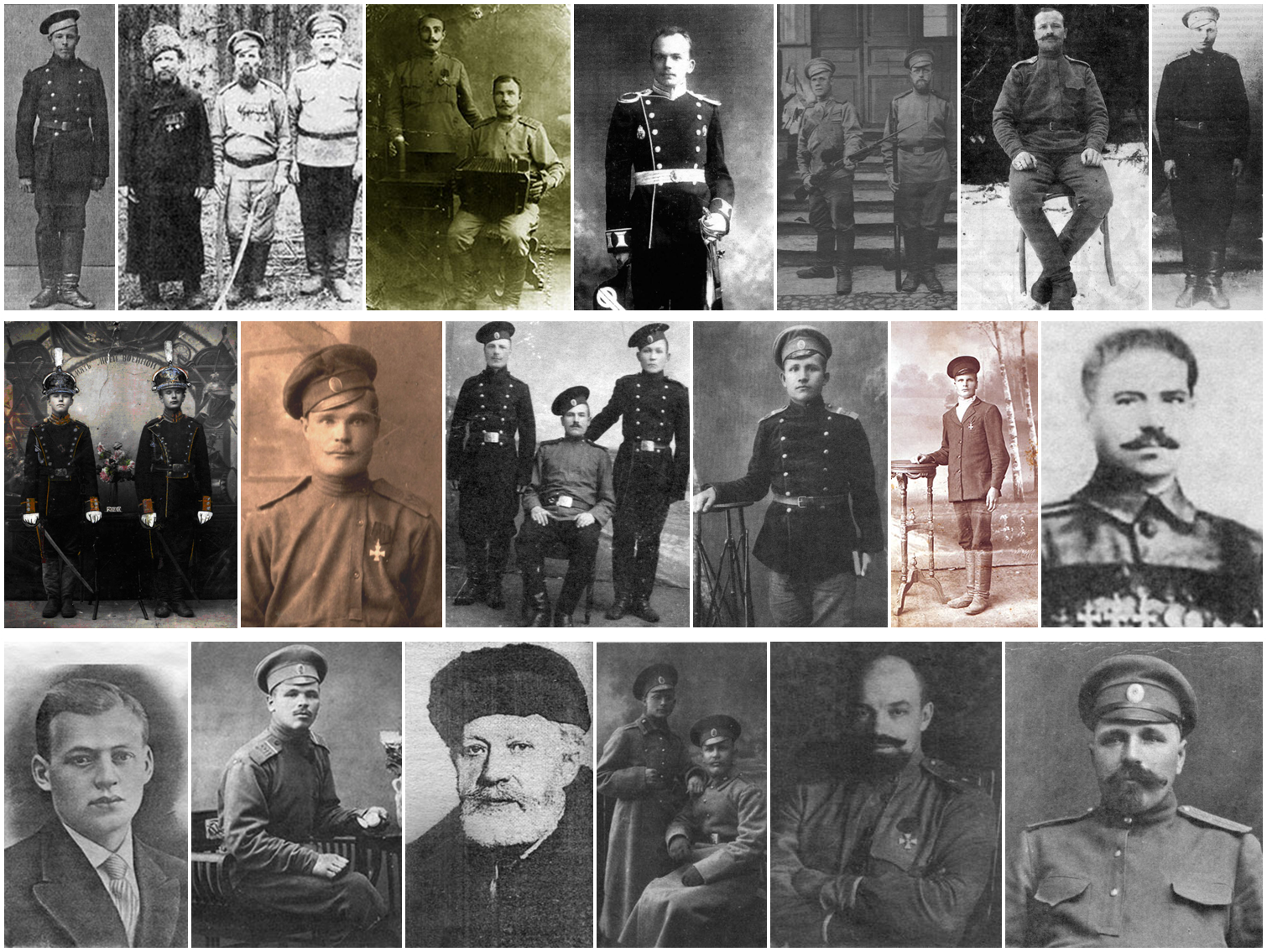 [Speaker Notes: Третья часть включает сведения о вологжанах-участниках Первой мировой войны. Тысячи из них ушли на фронт из многочисленных деревень обширной Вологодской губернии, сотни из них проявили чудеса героизма и были награждены высшей воинской наградой – Георгиевским крестом.]
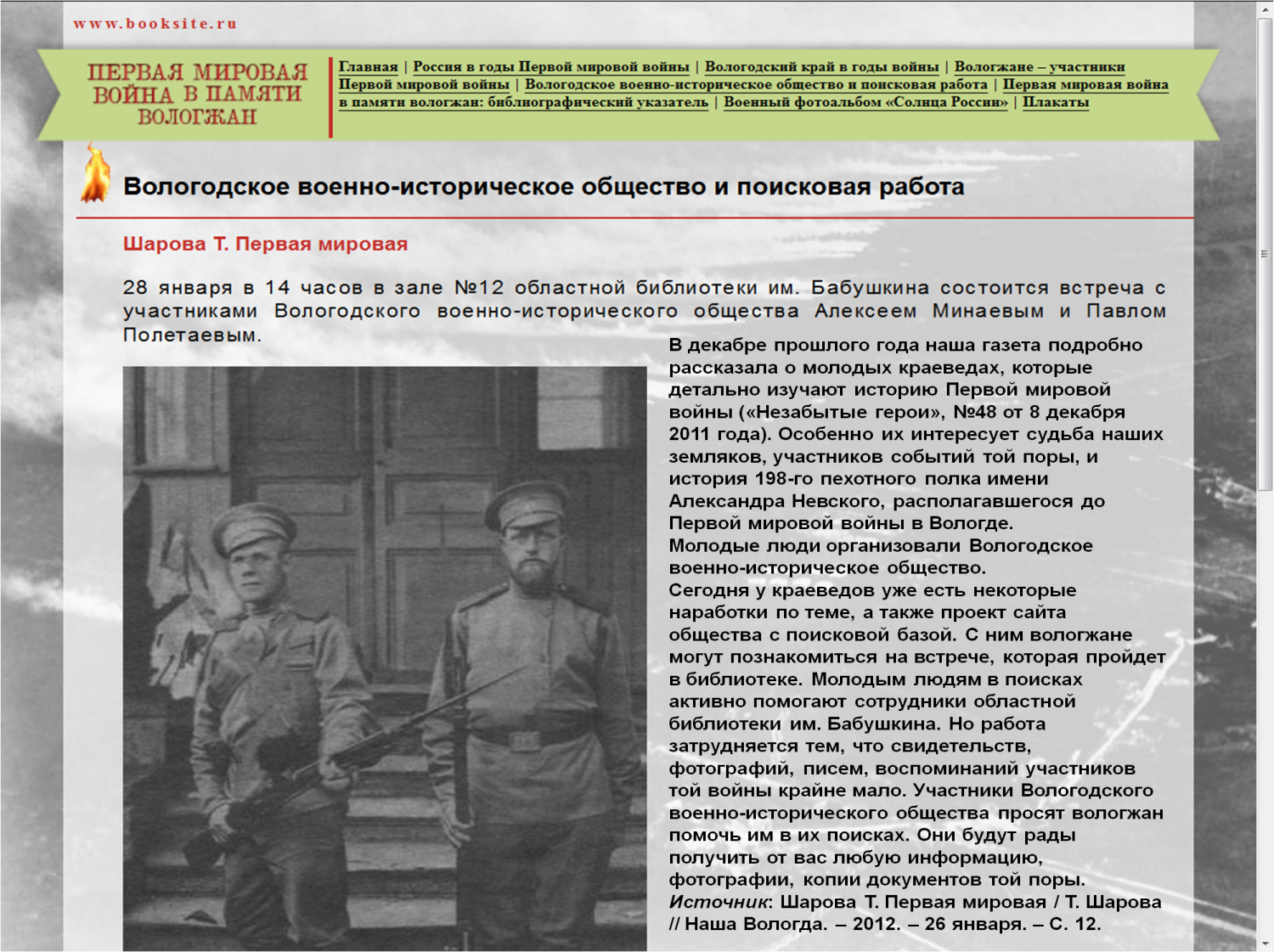 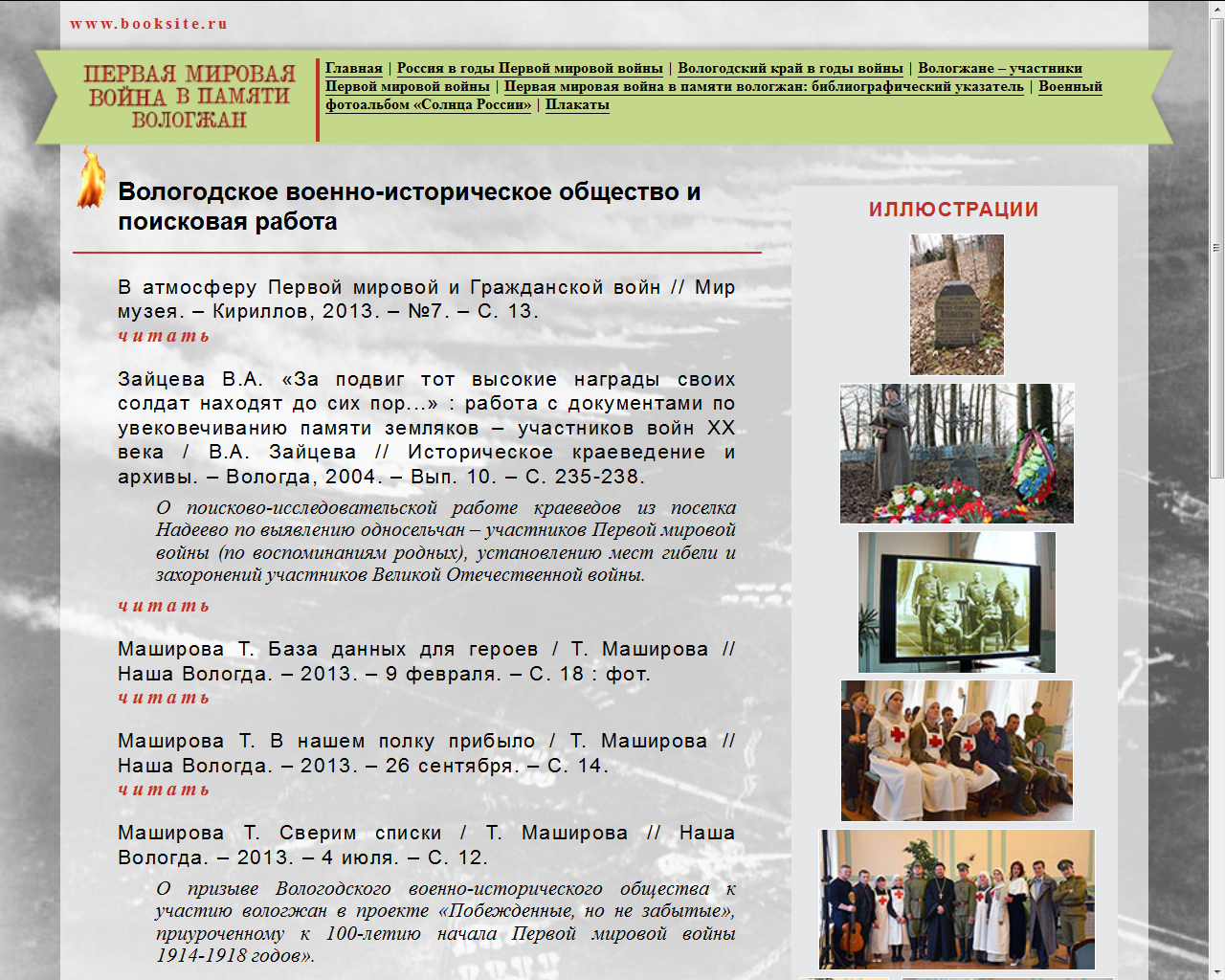 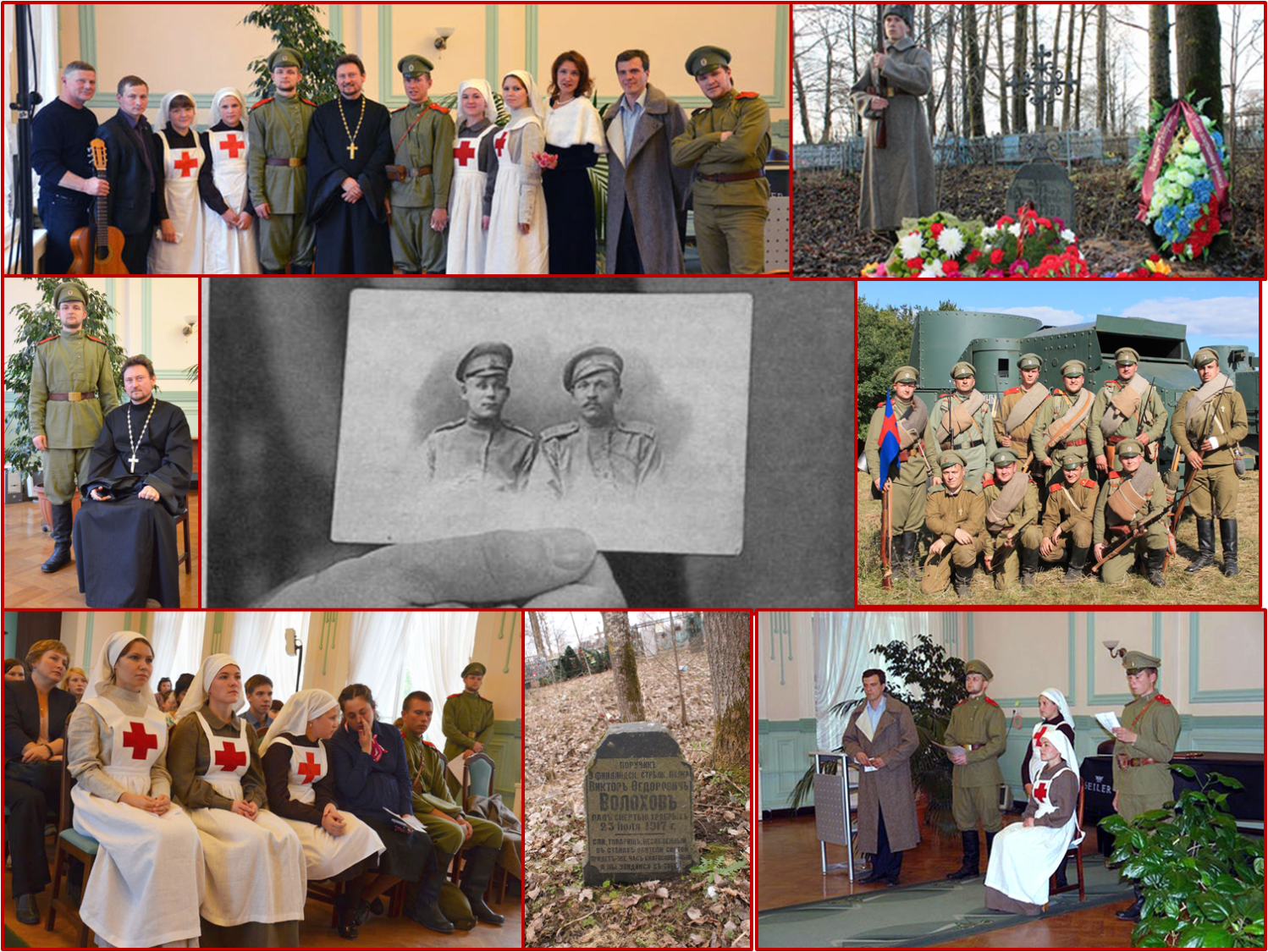 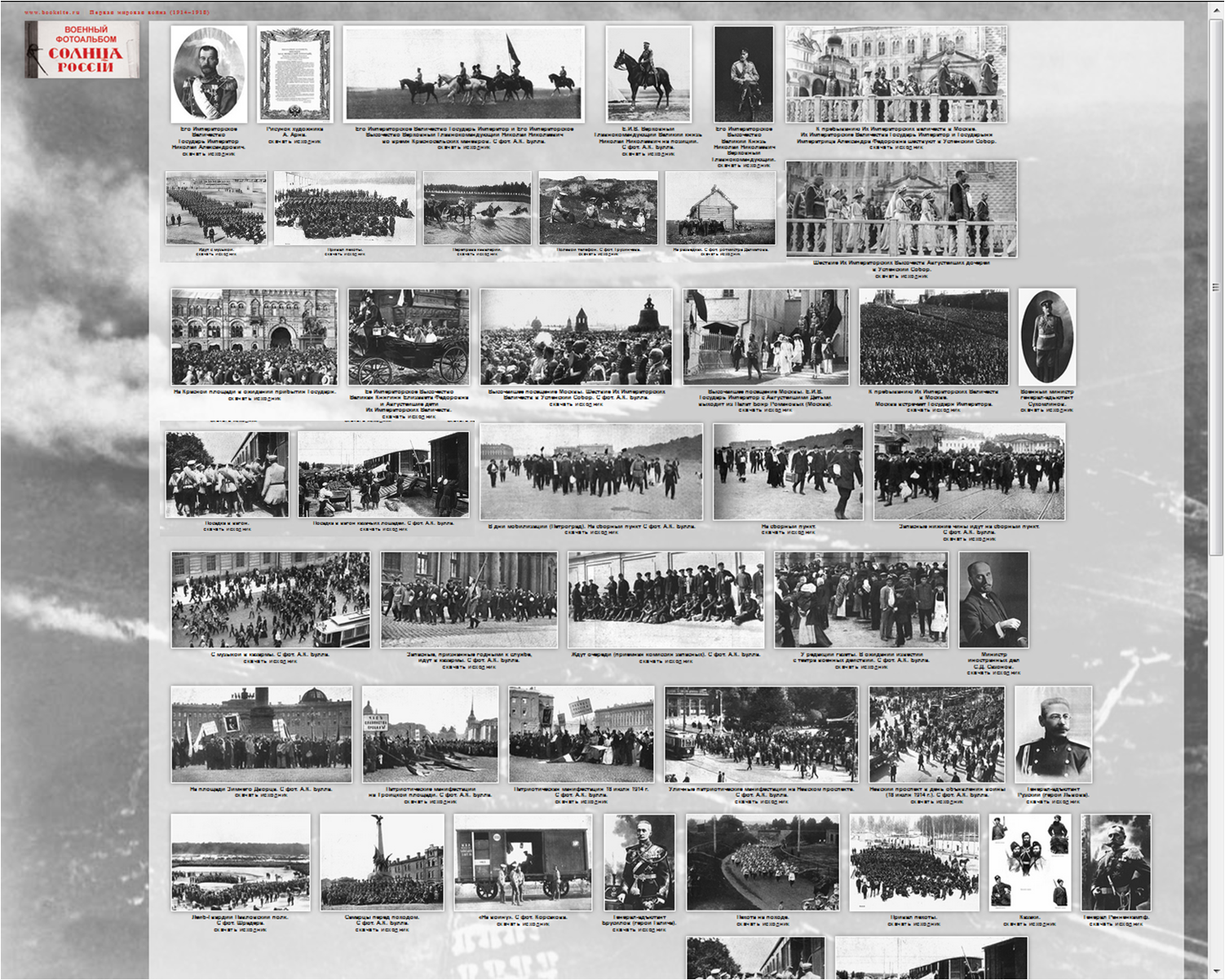 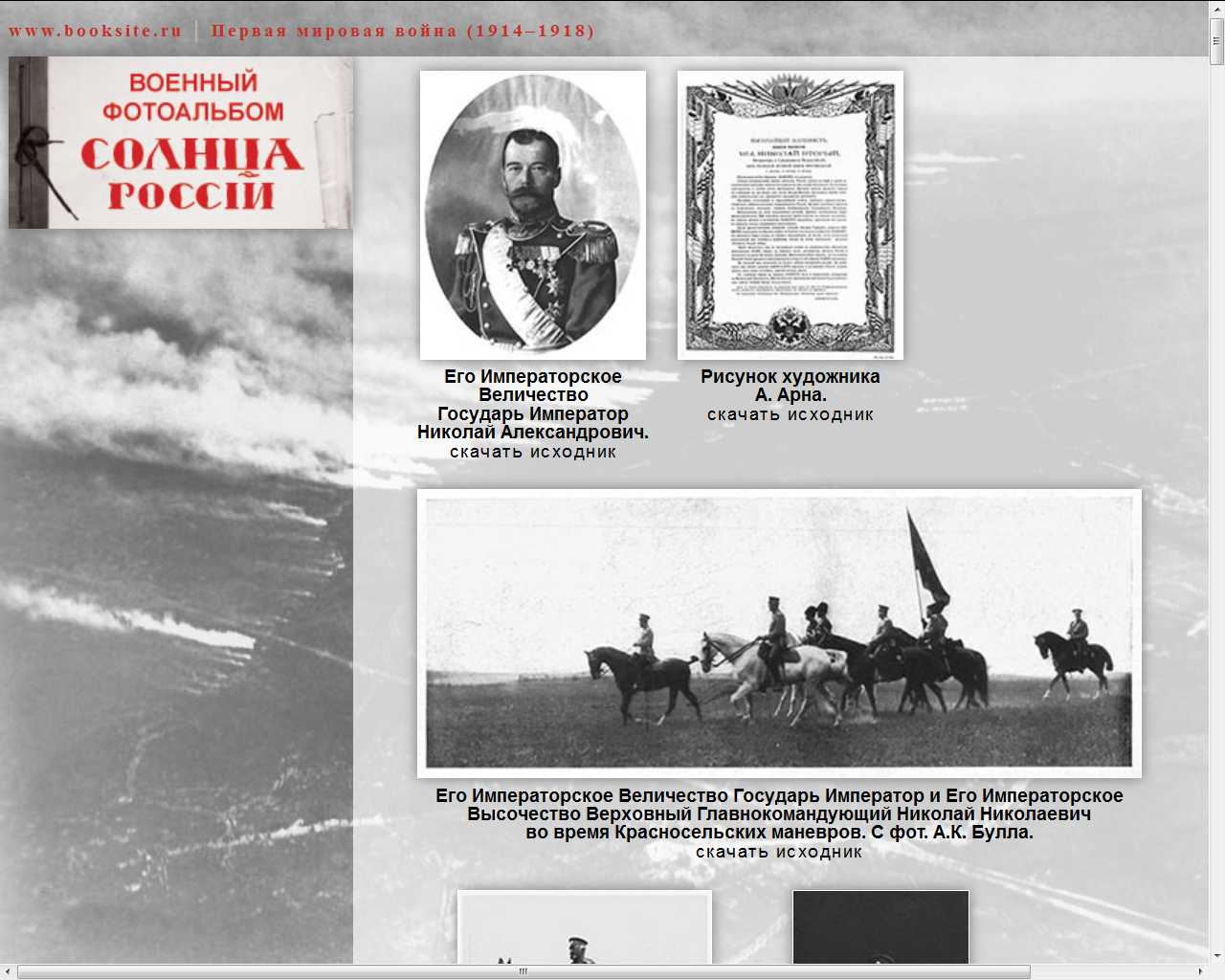 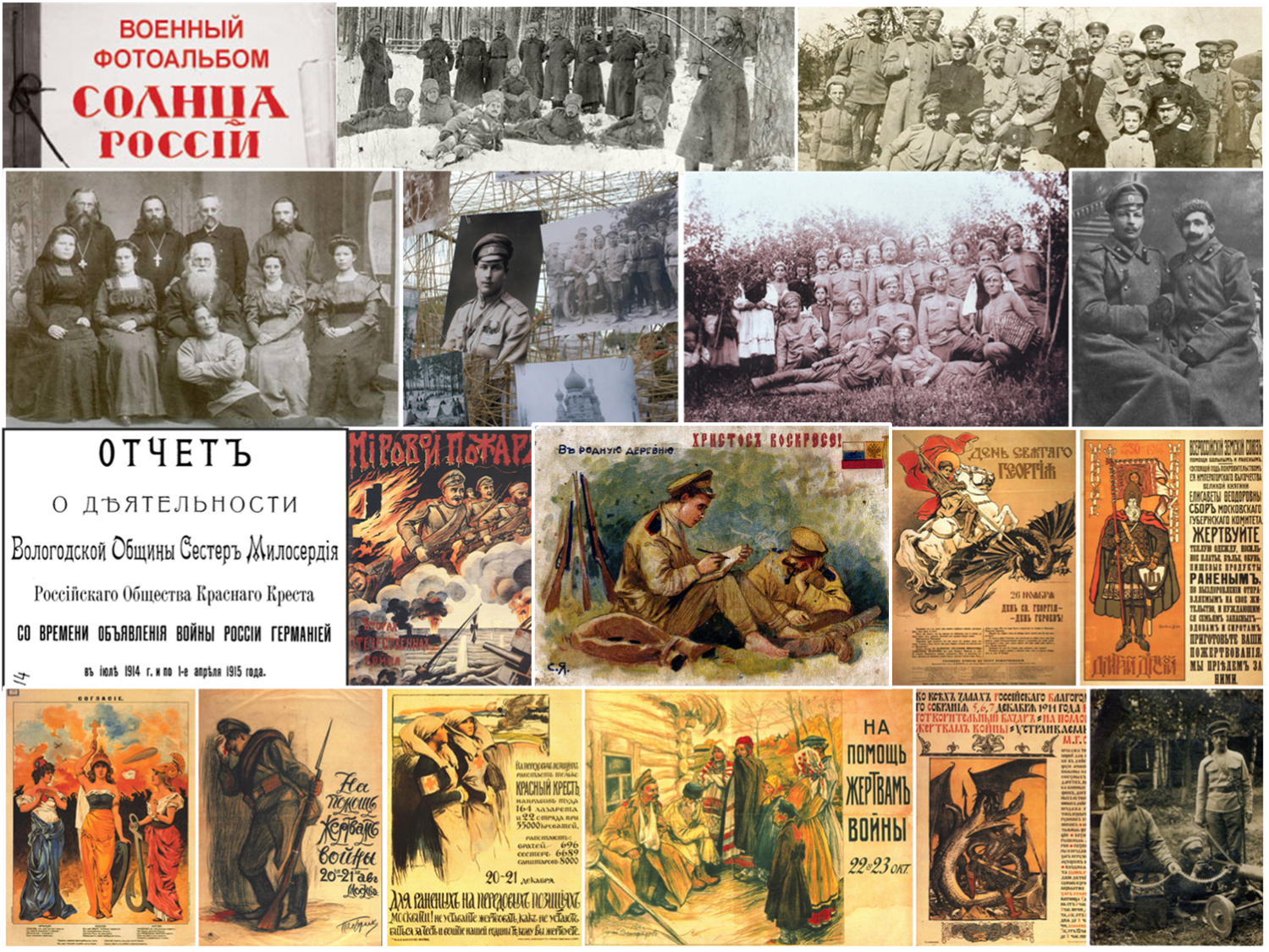 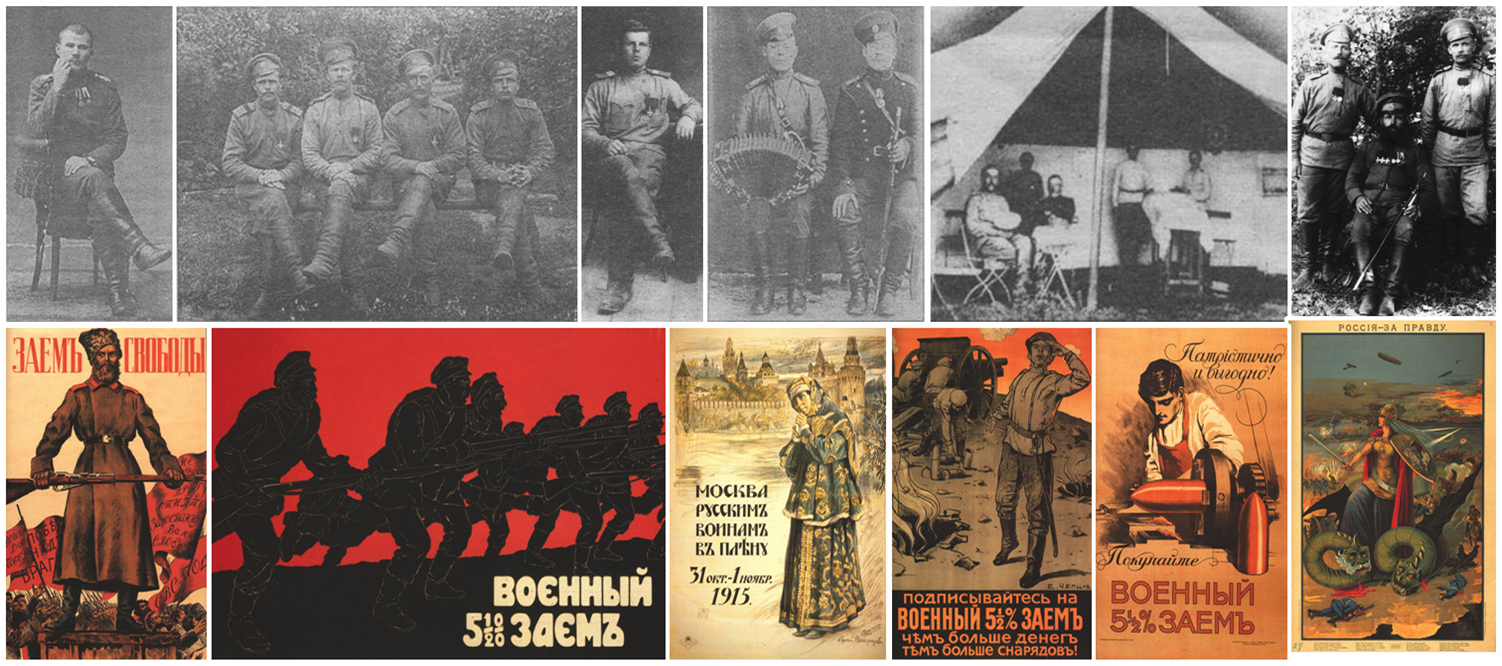 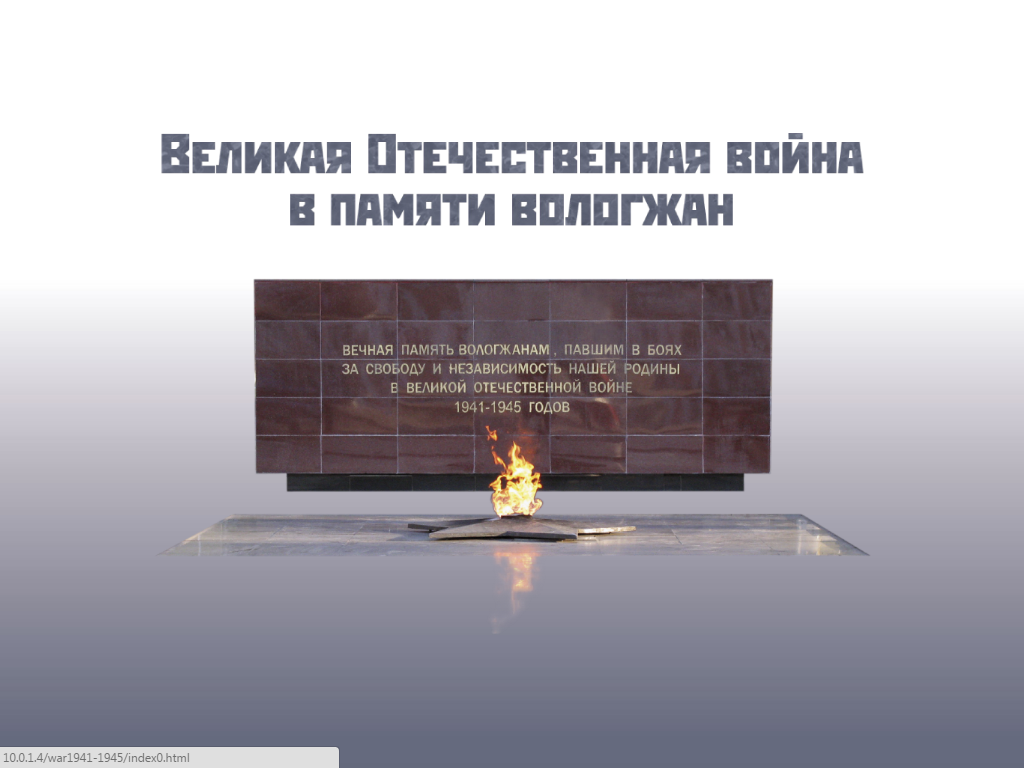 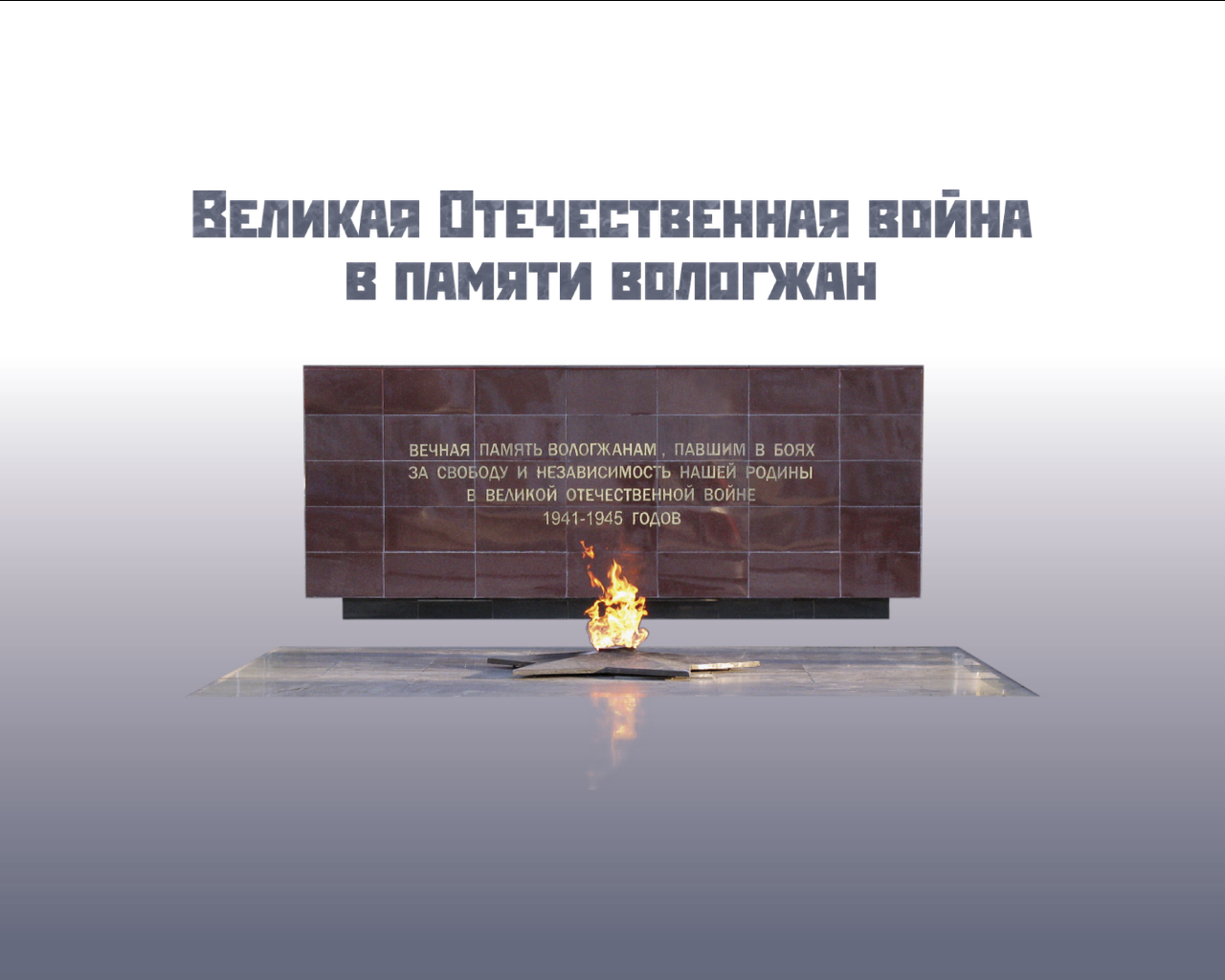 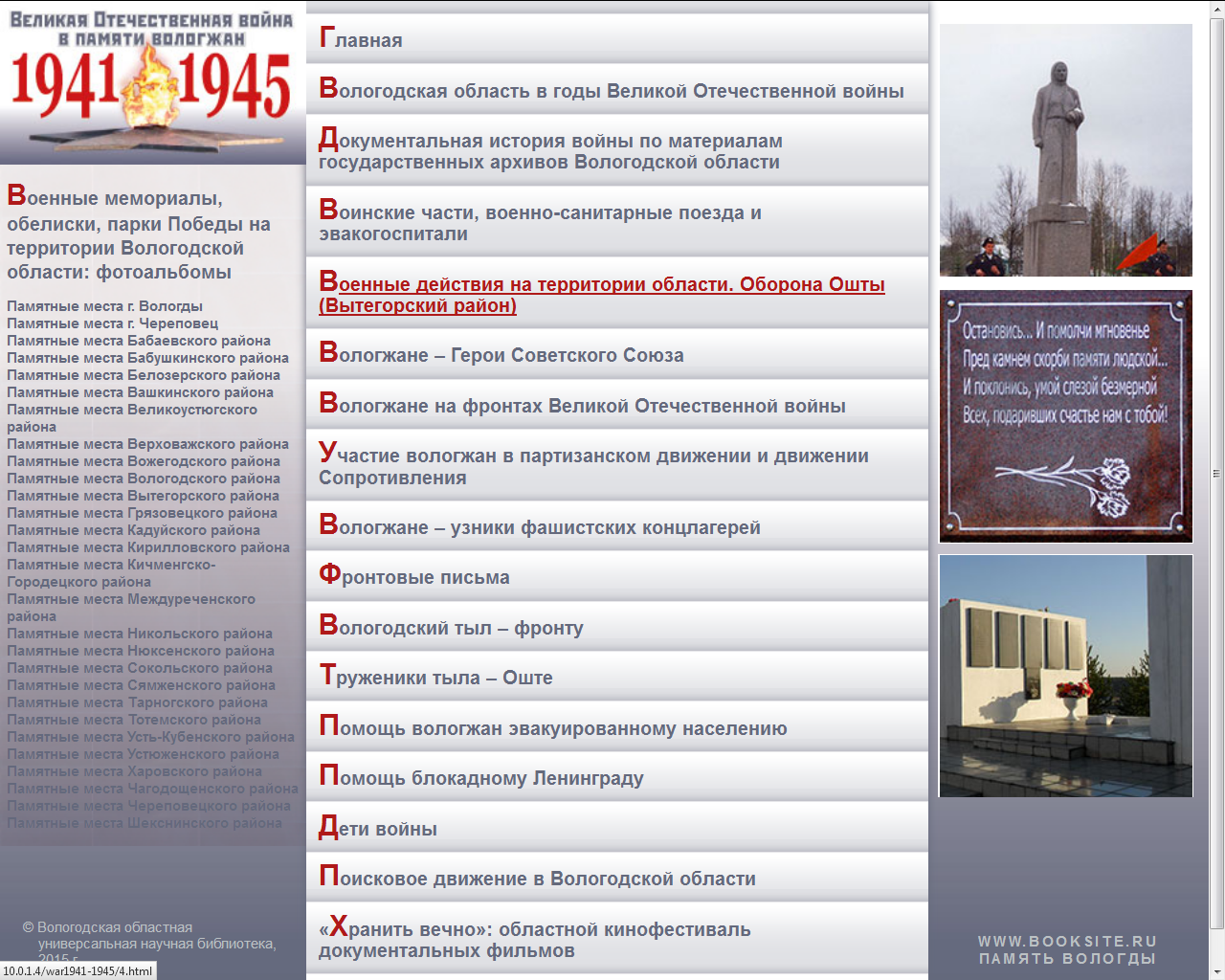 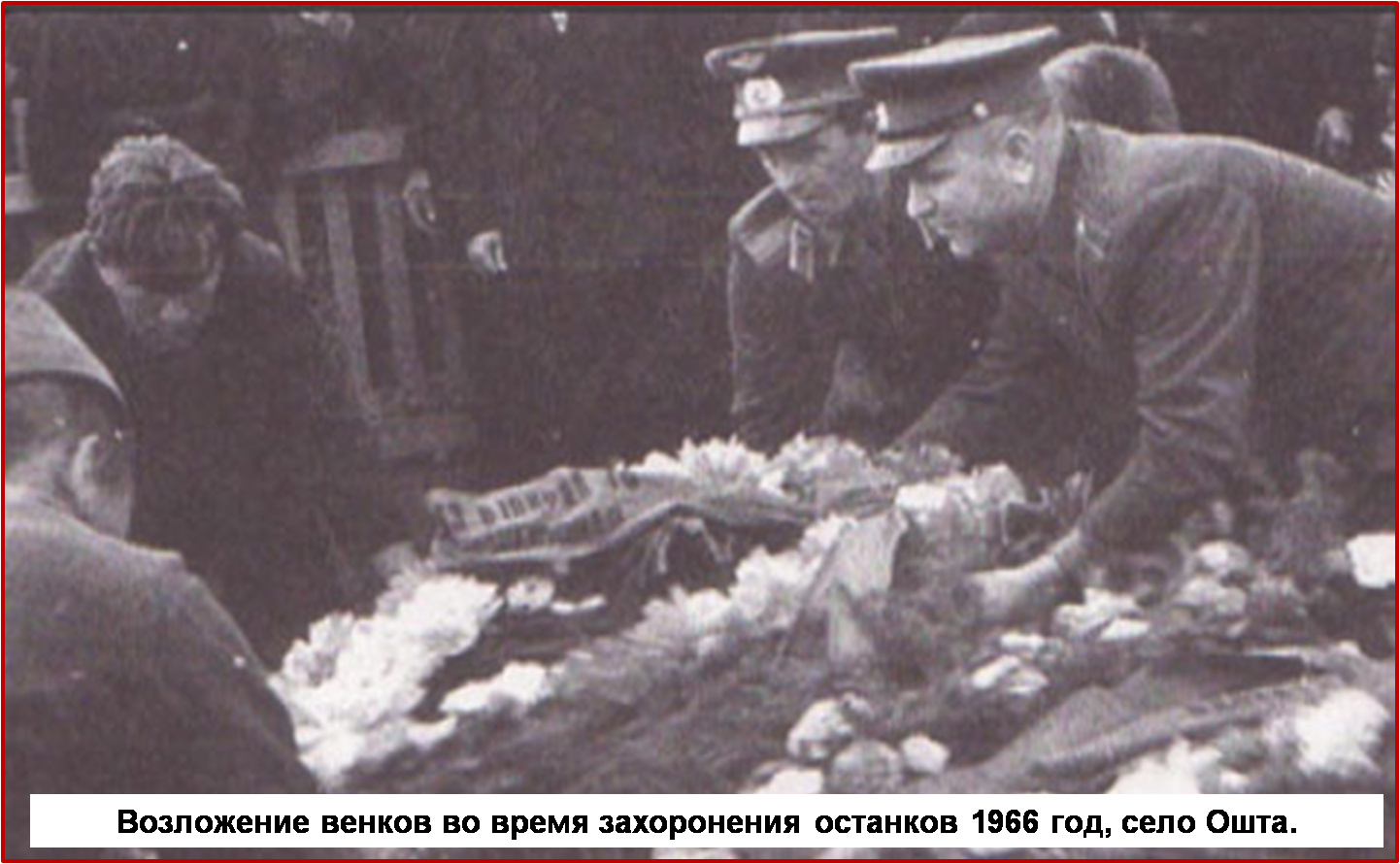 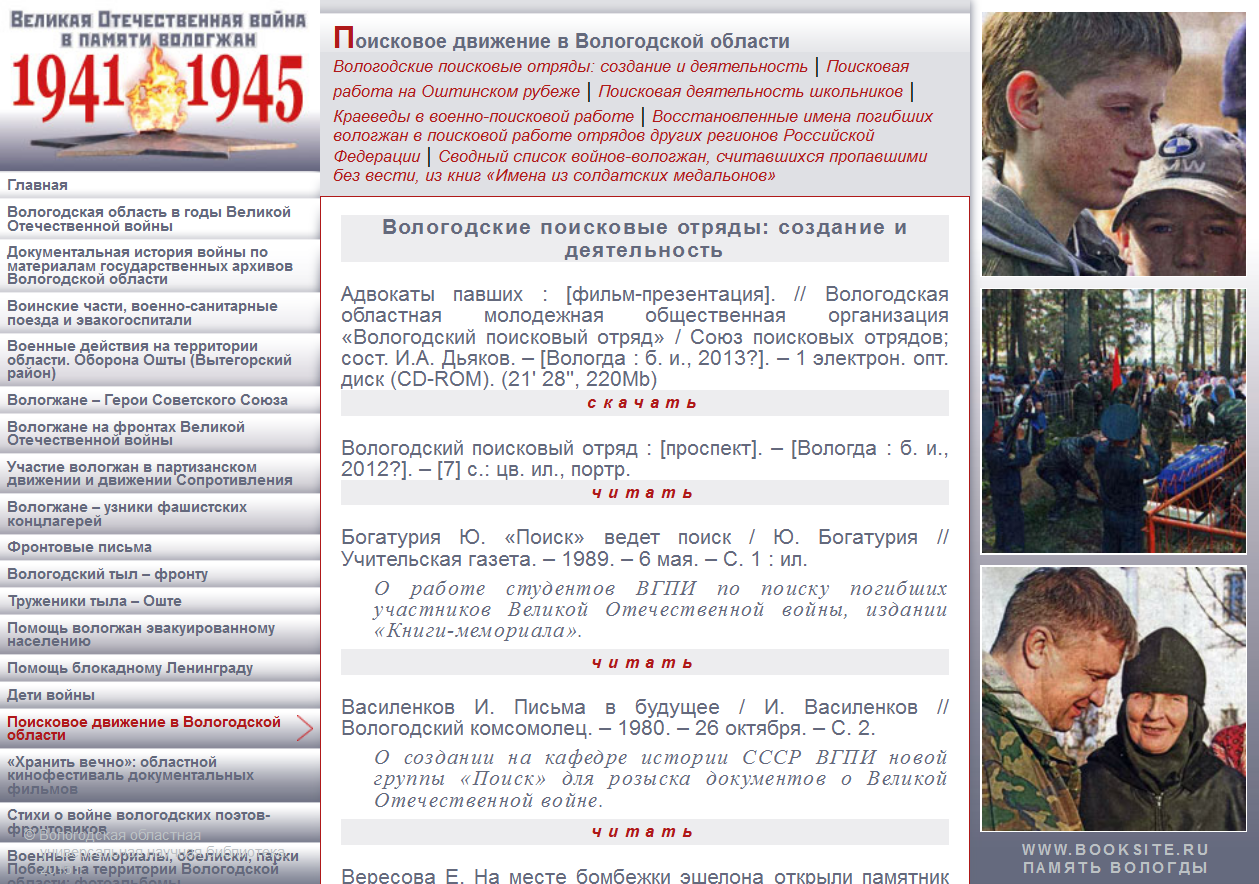 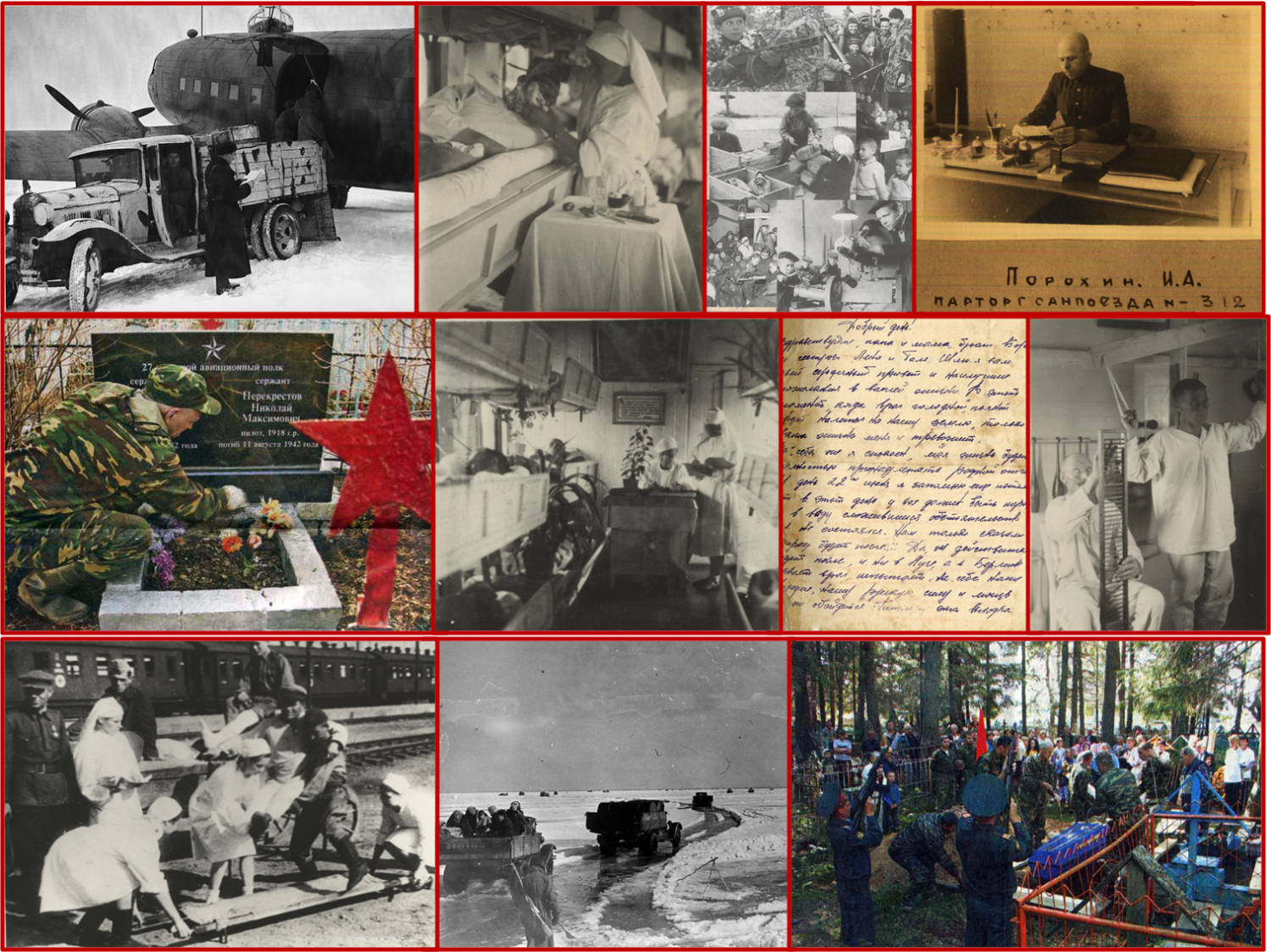 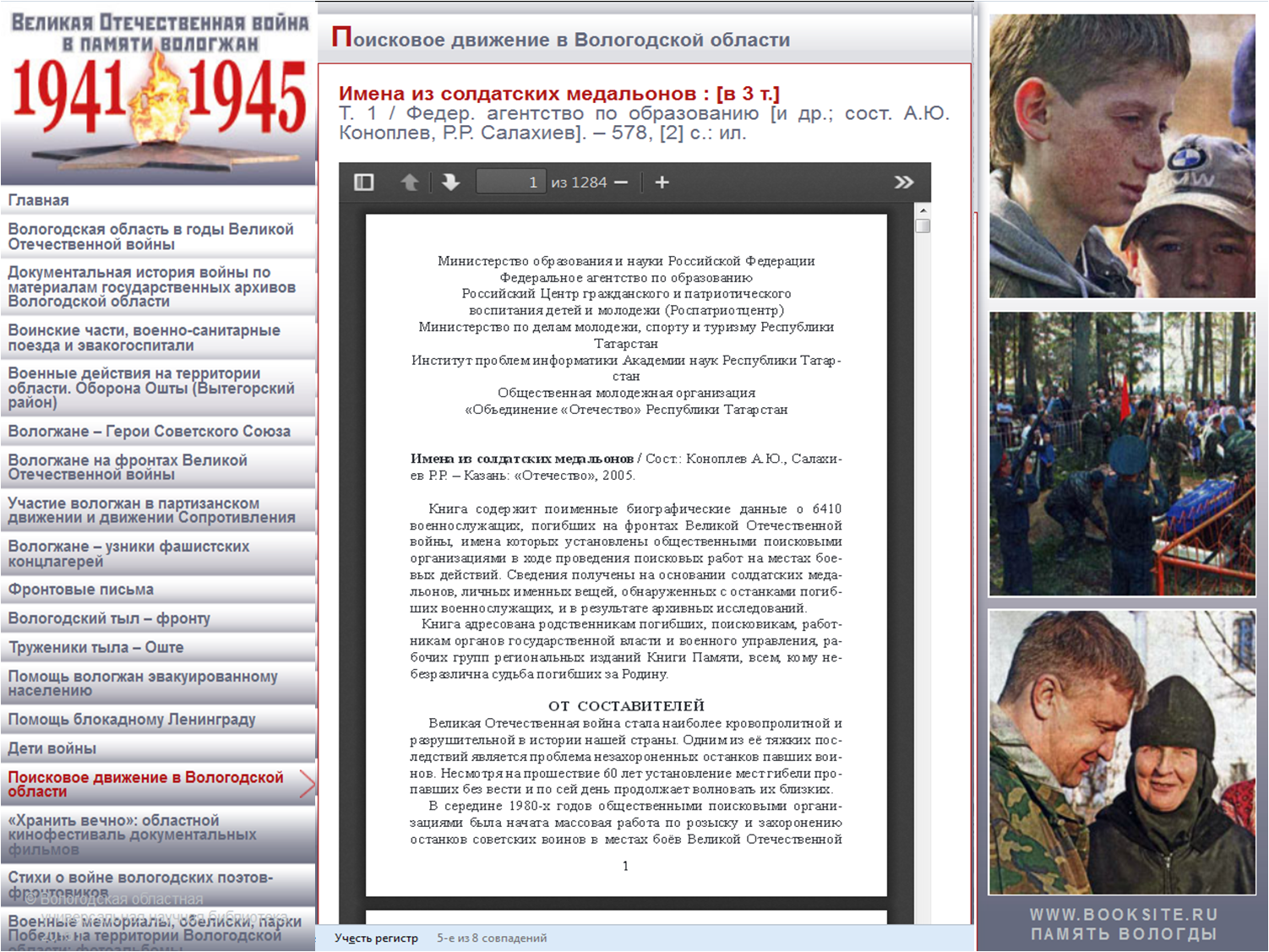 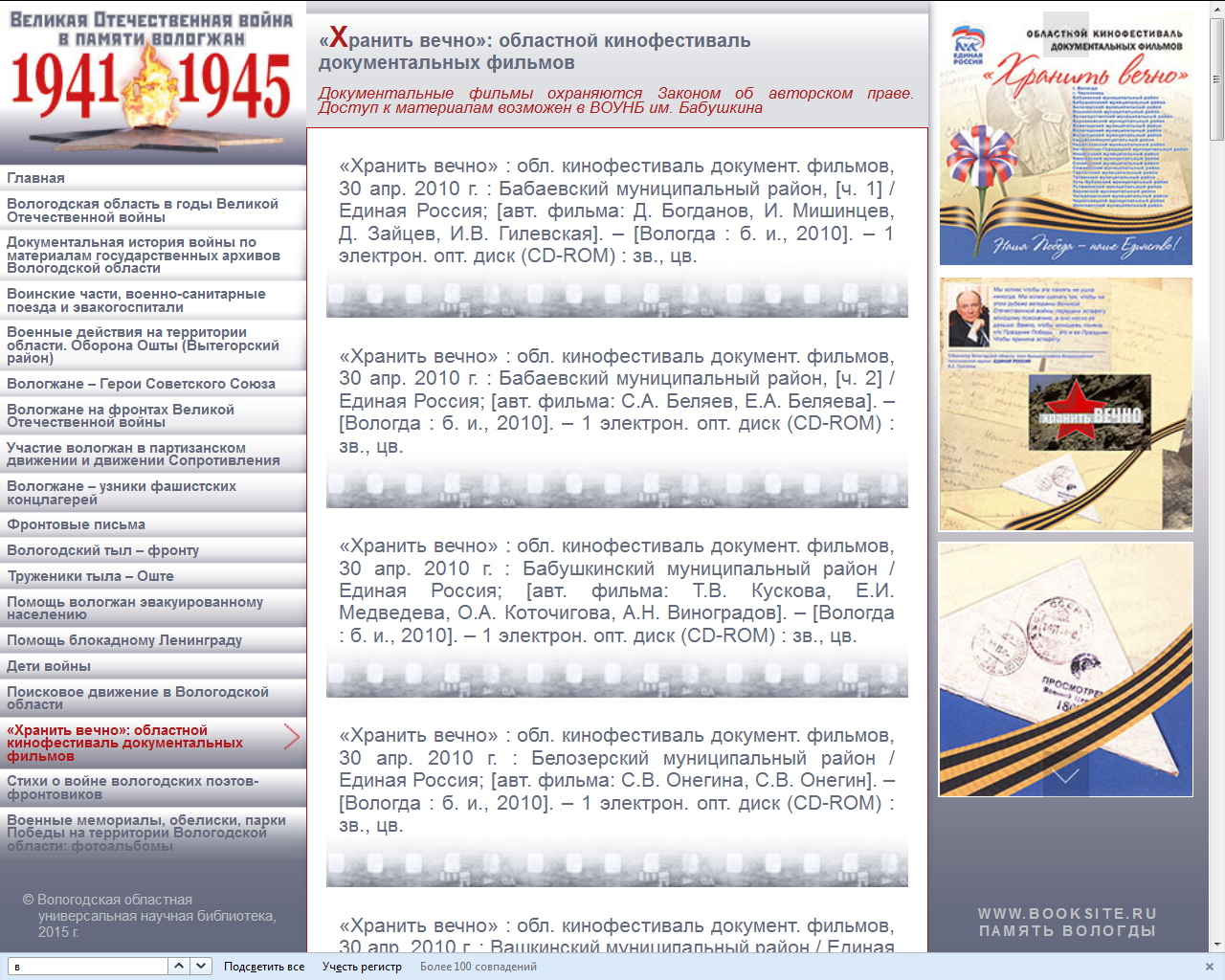 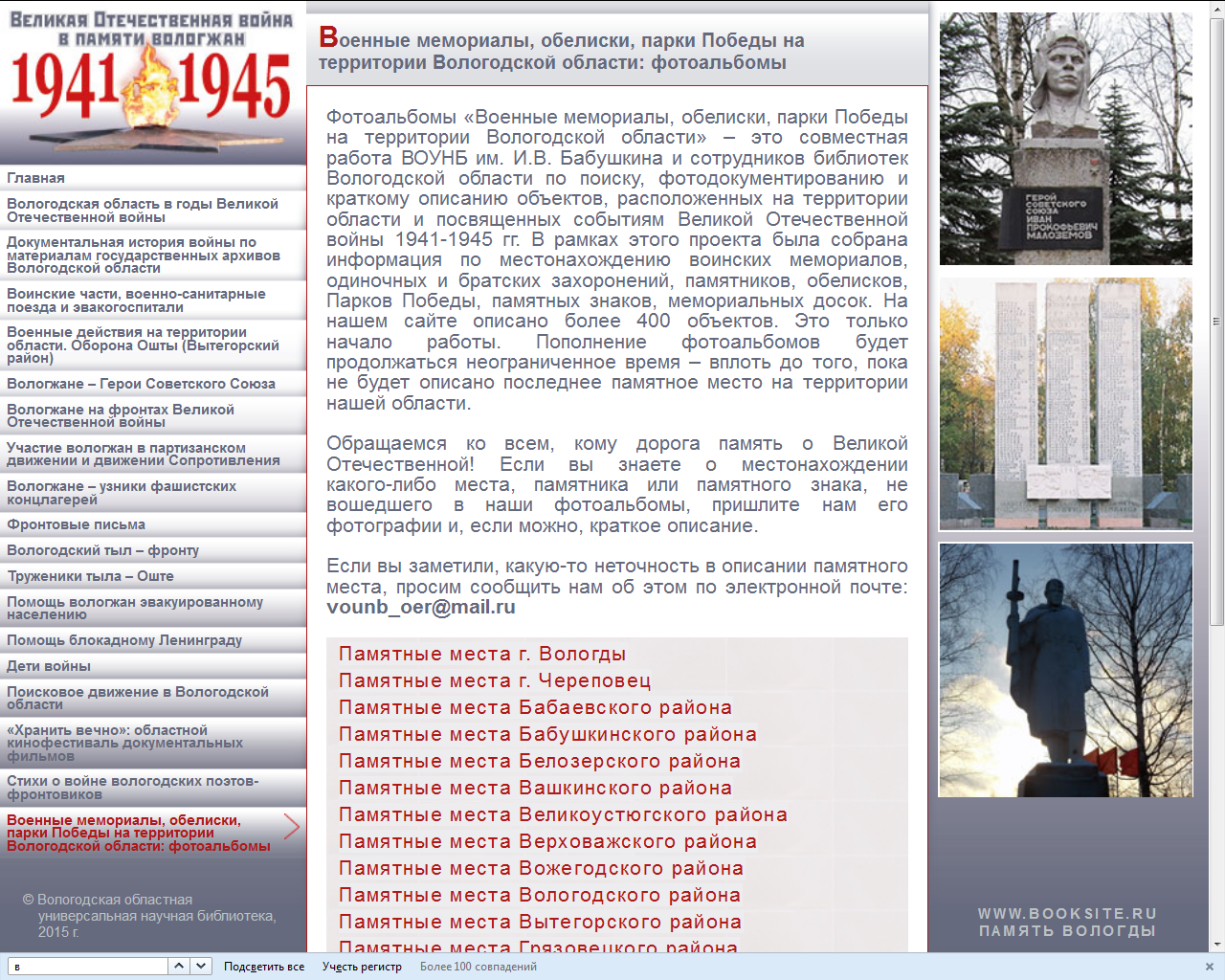 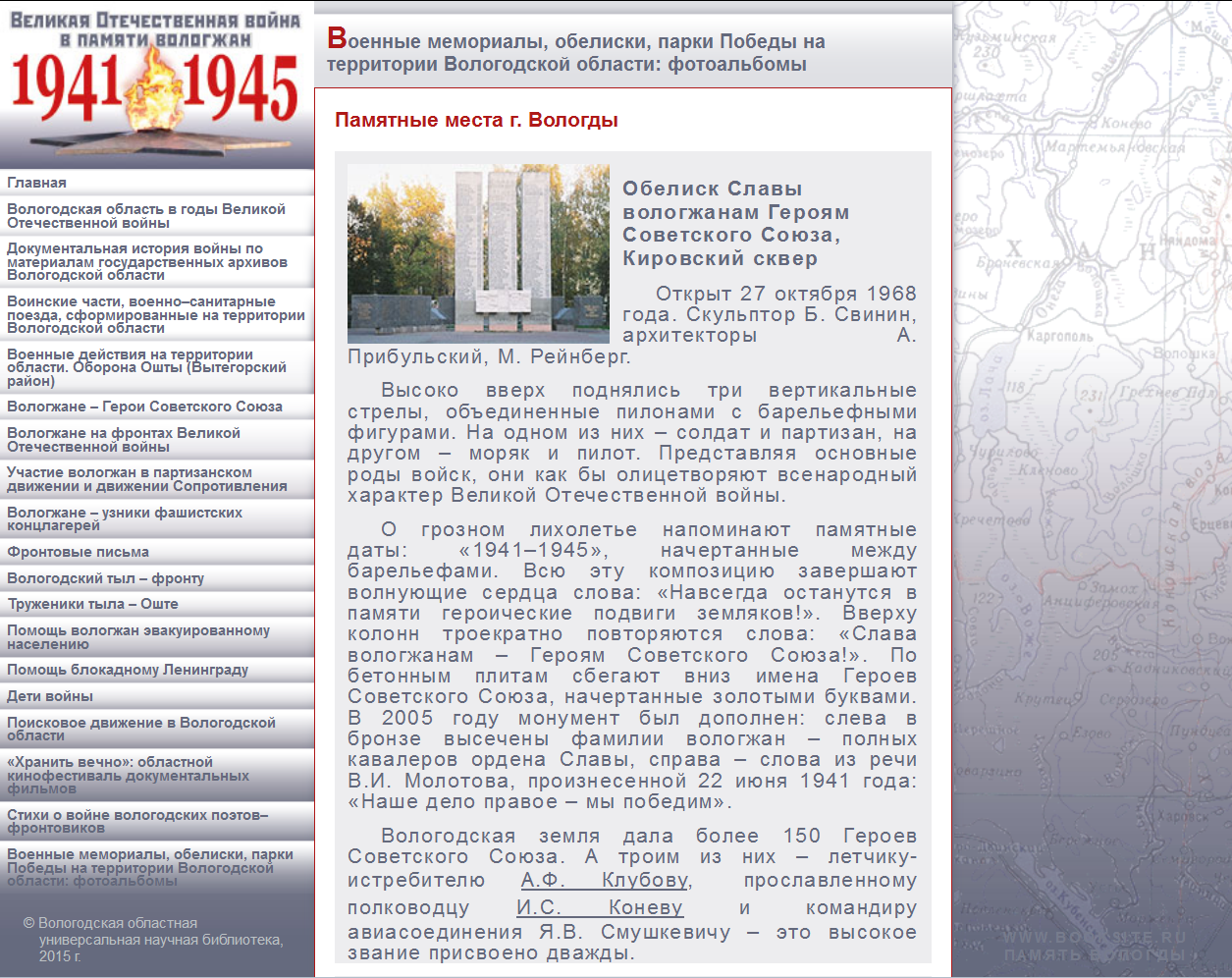 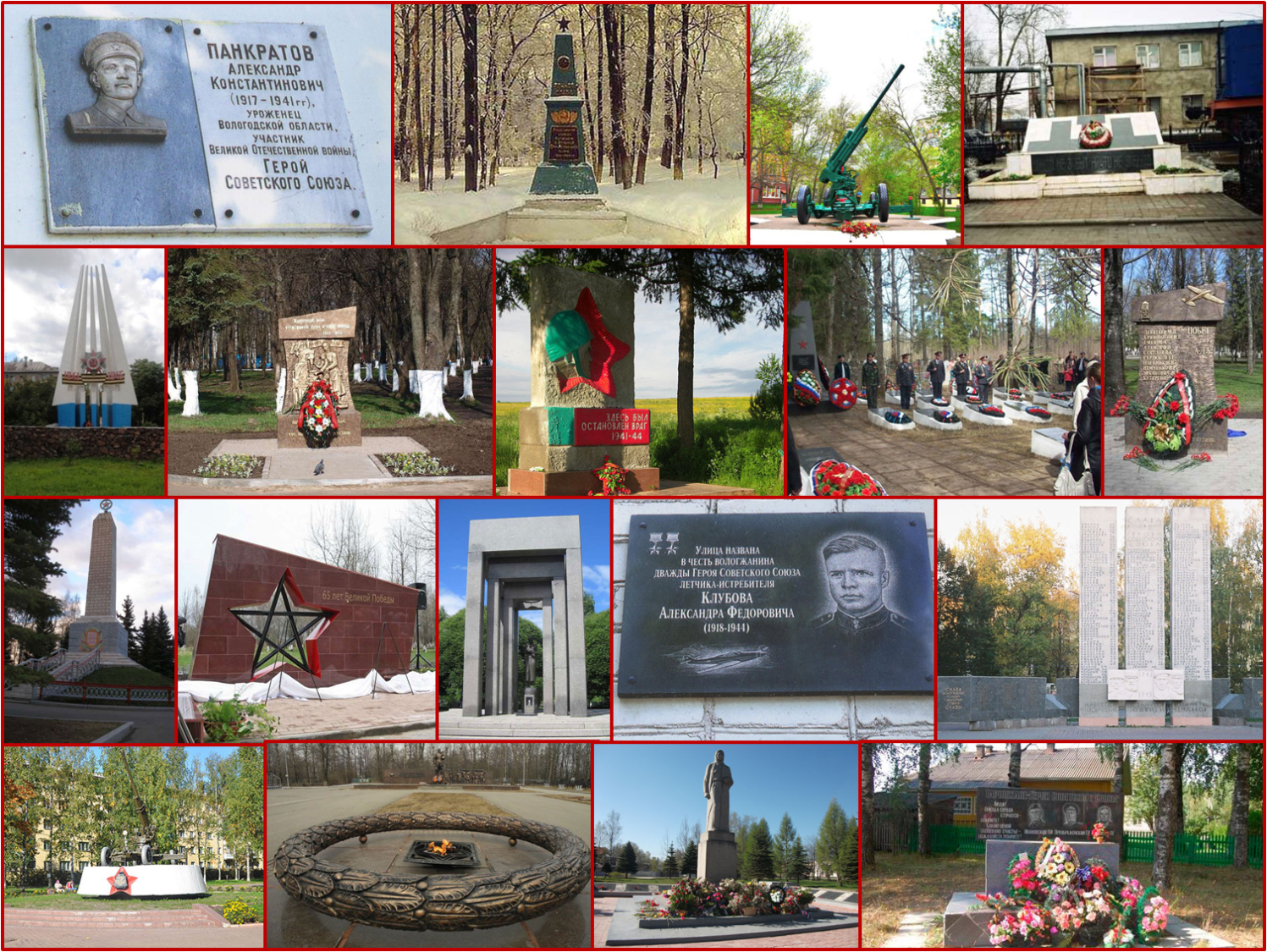 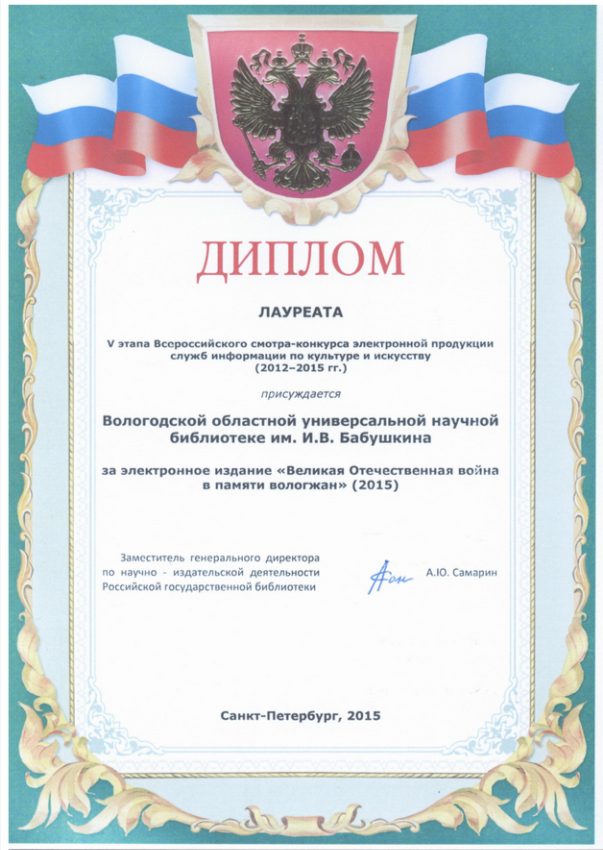 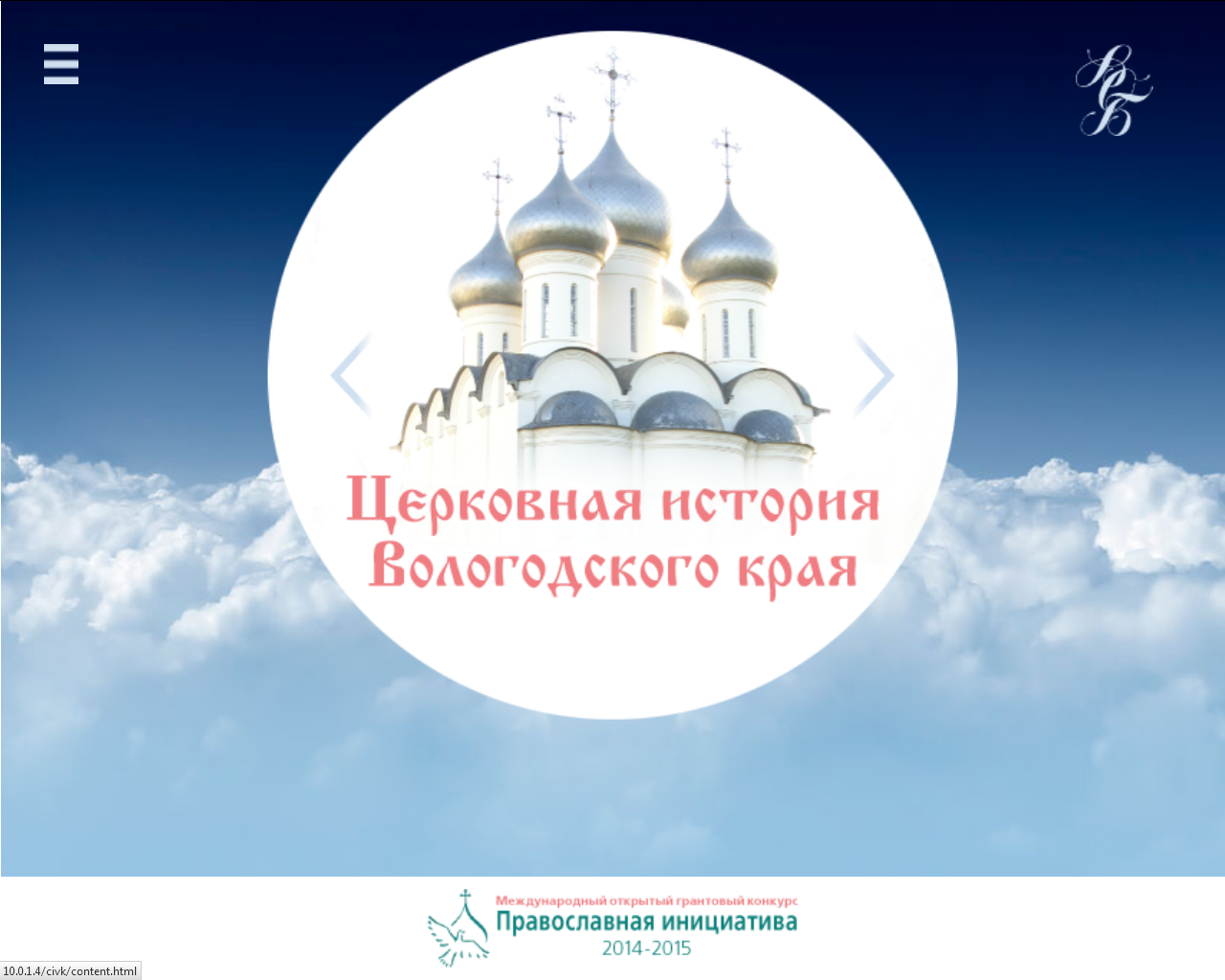 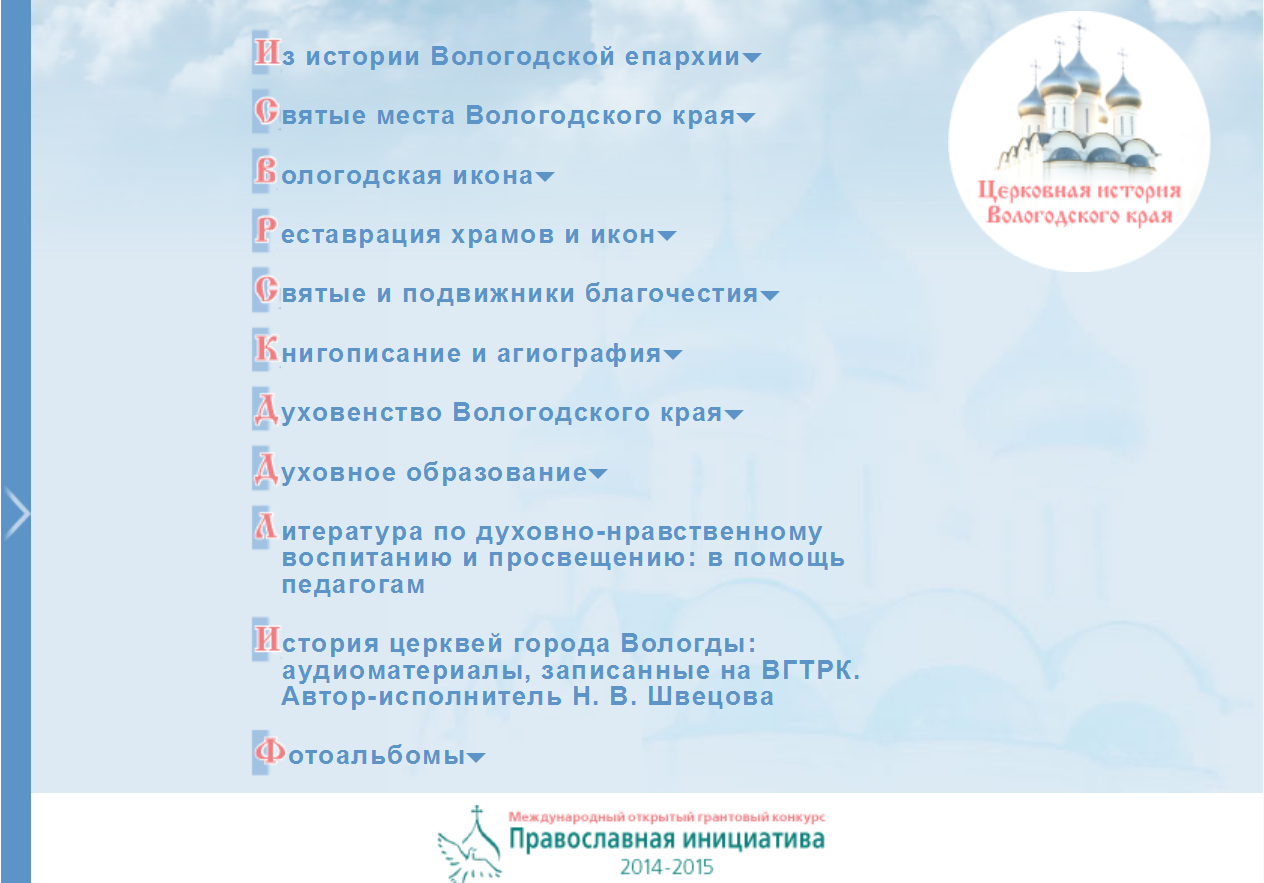 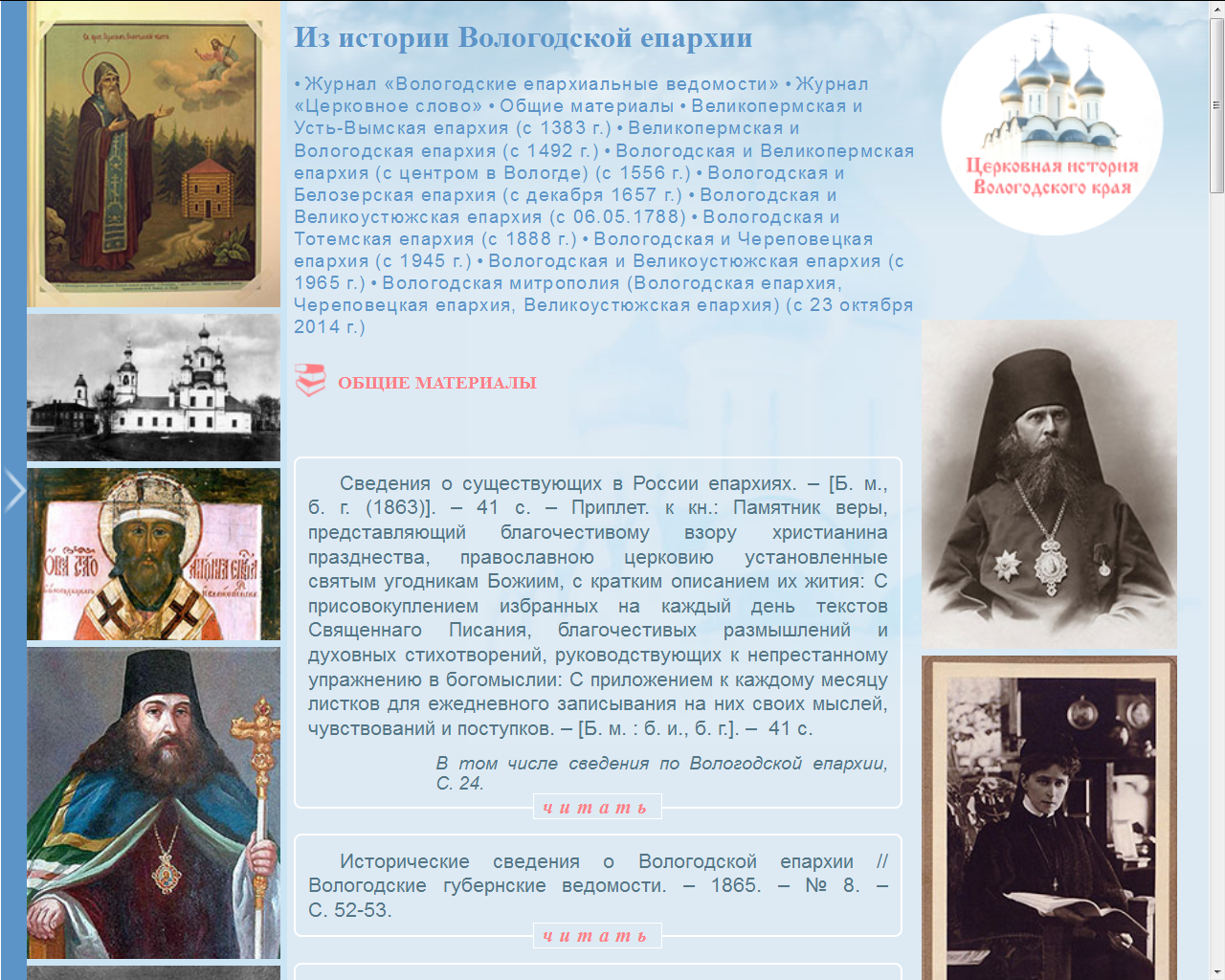 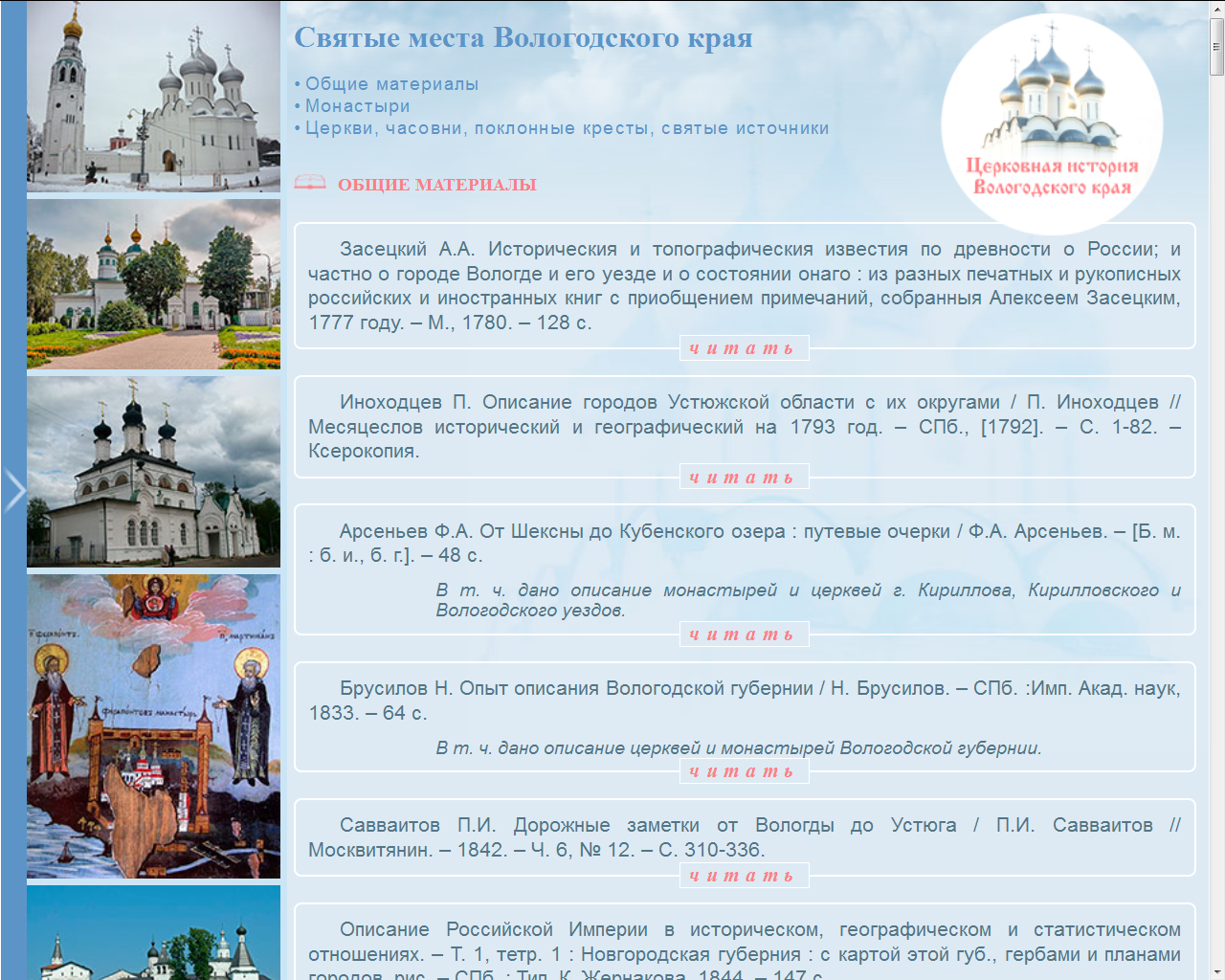 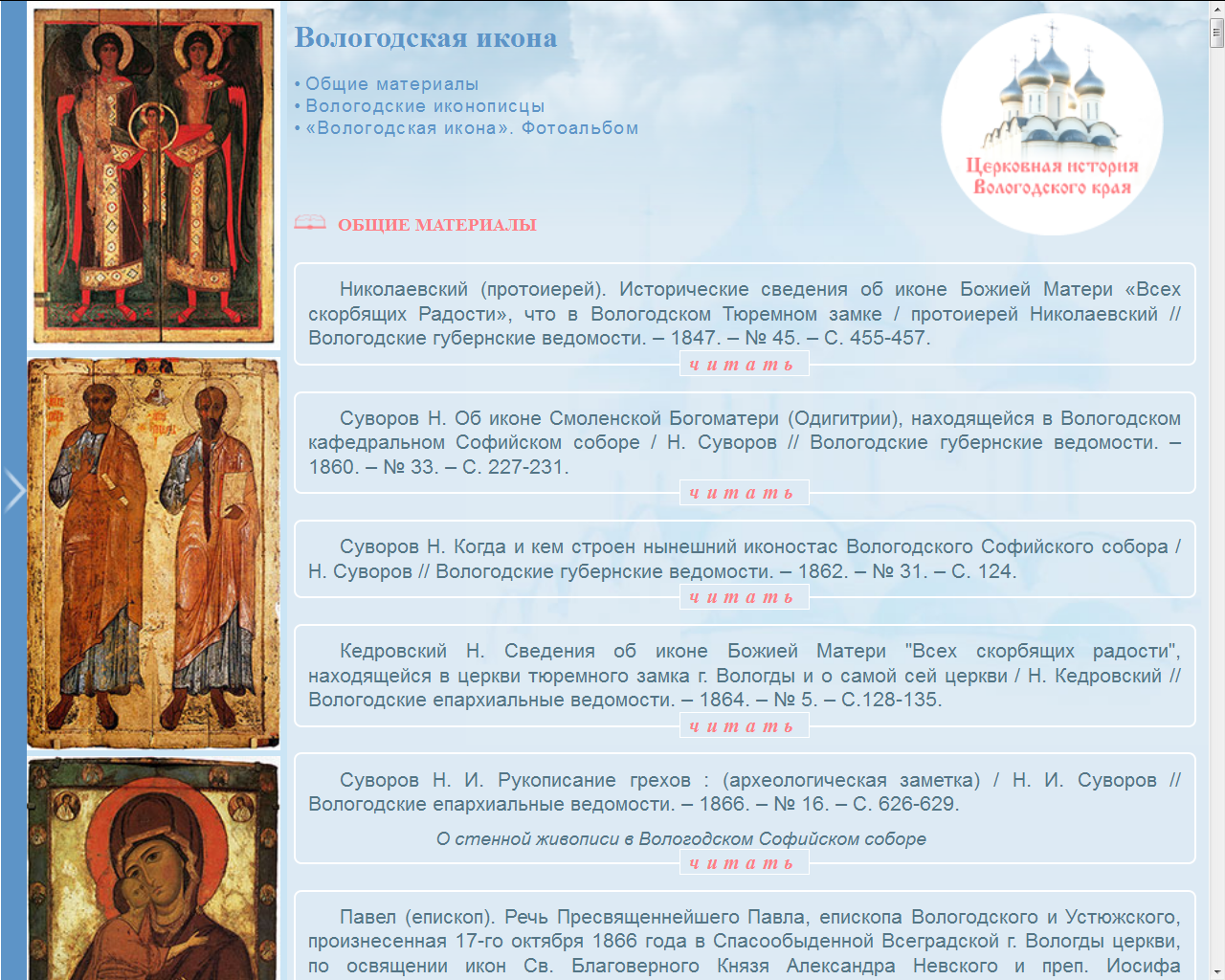 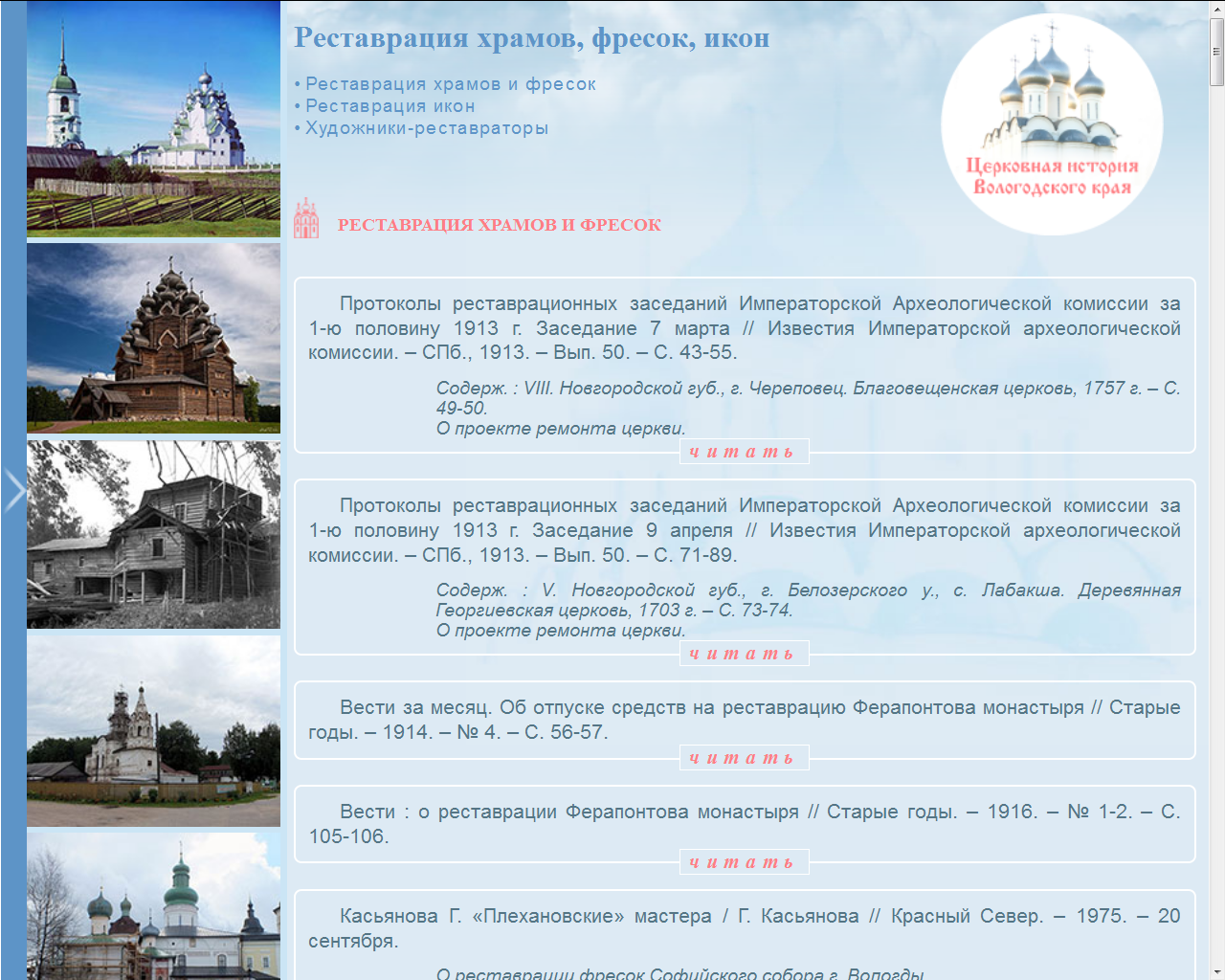 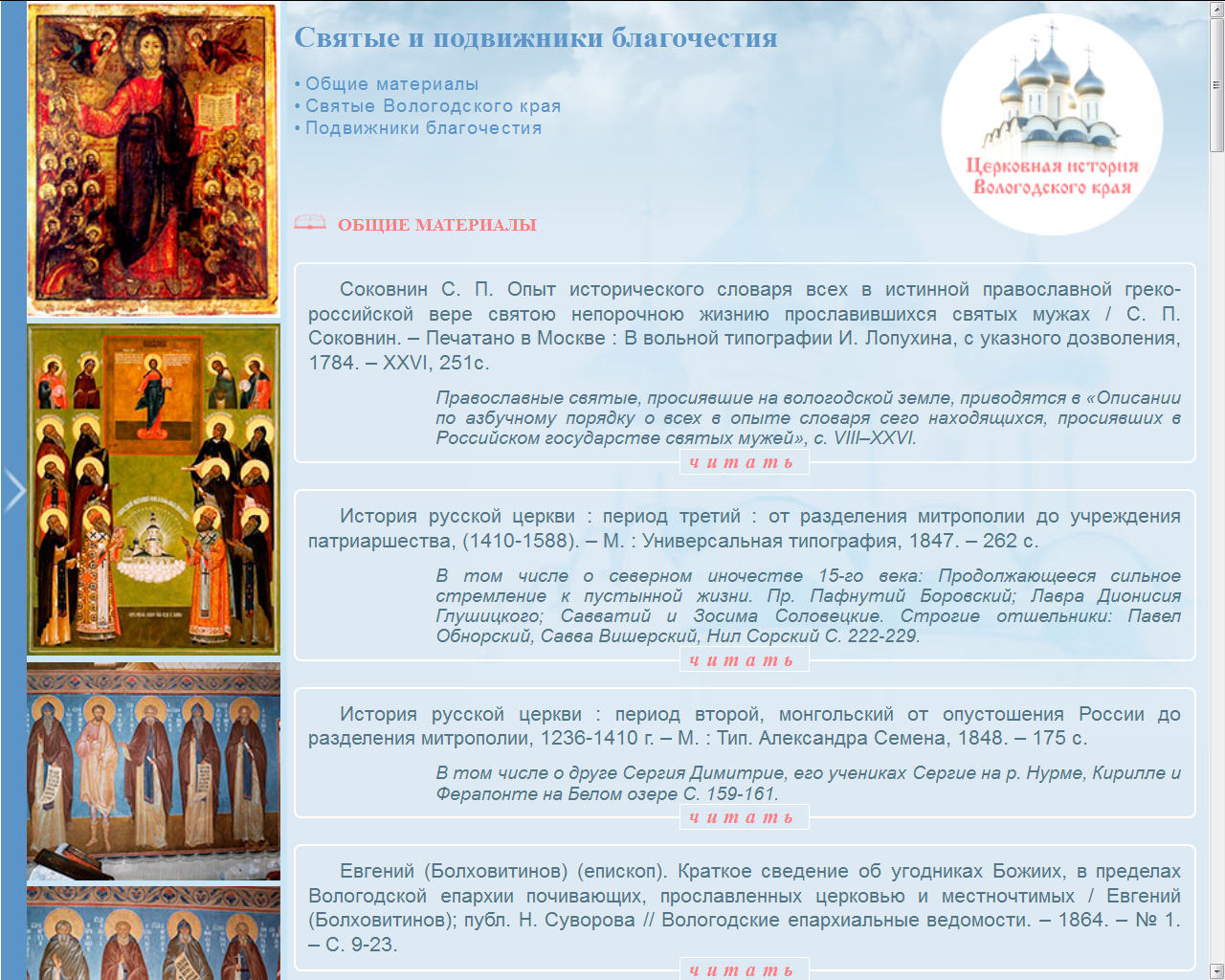 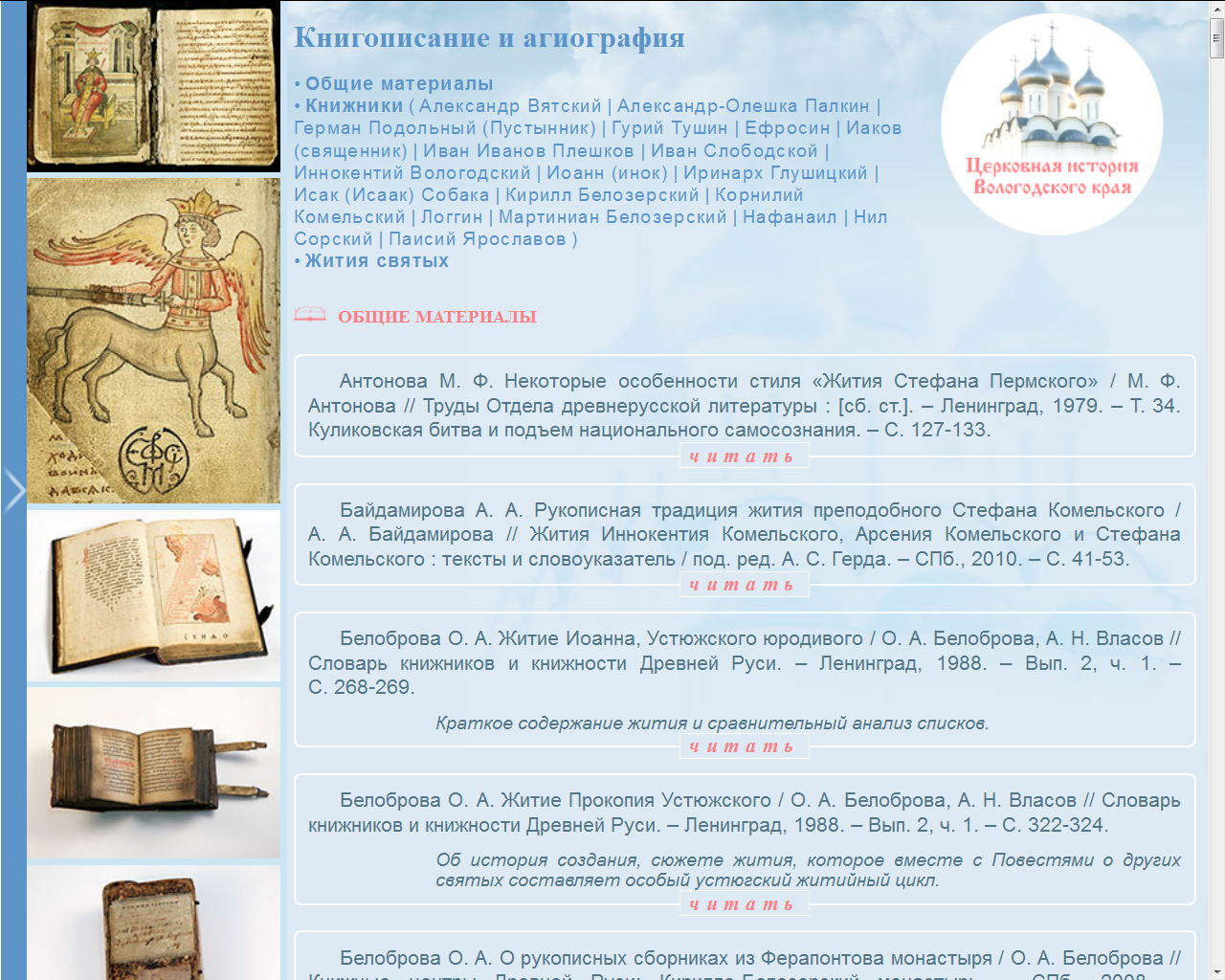 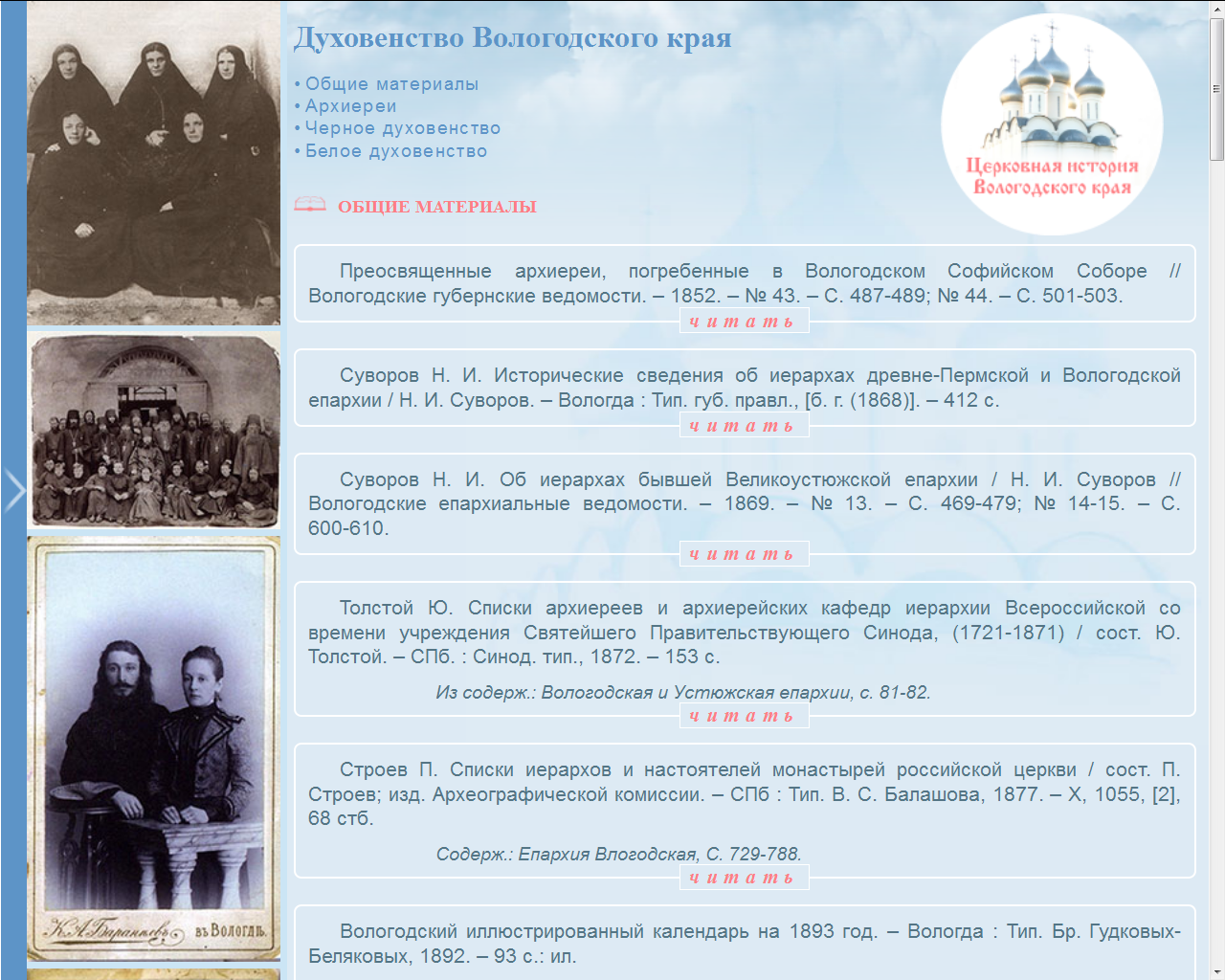 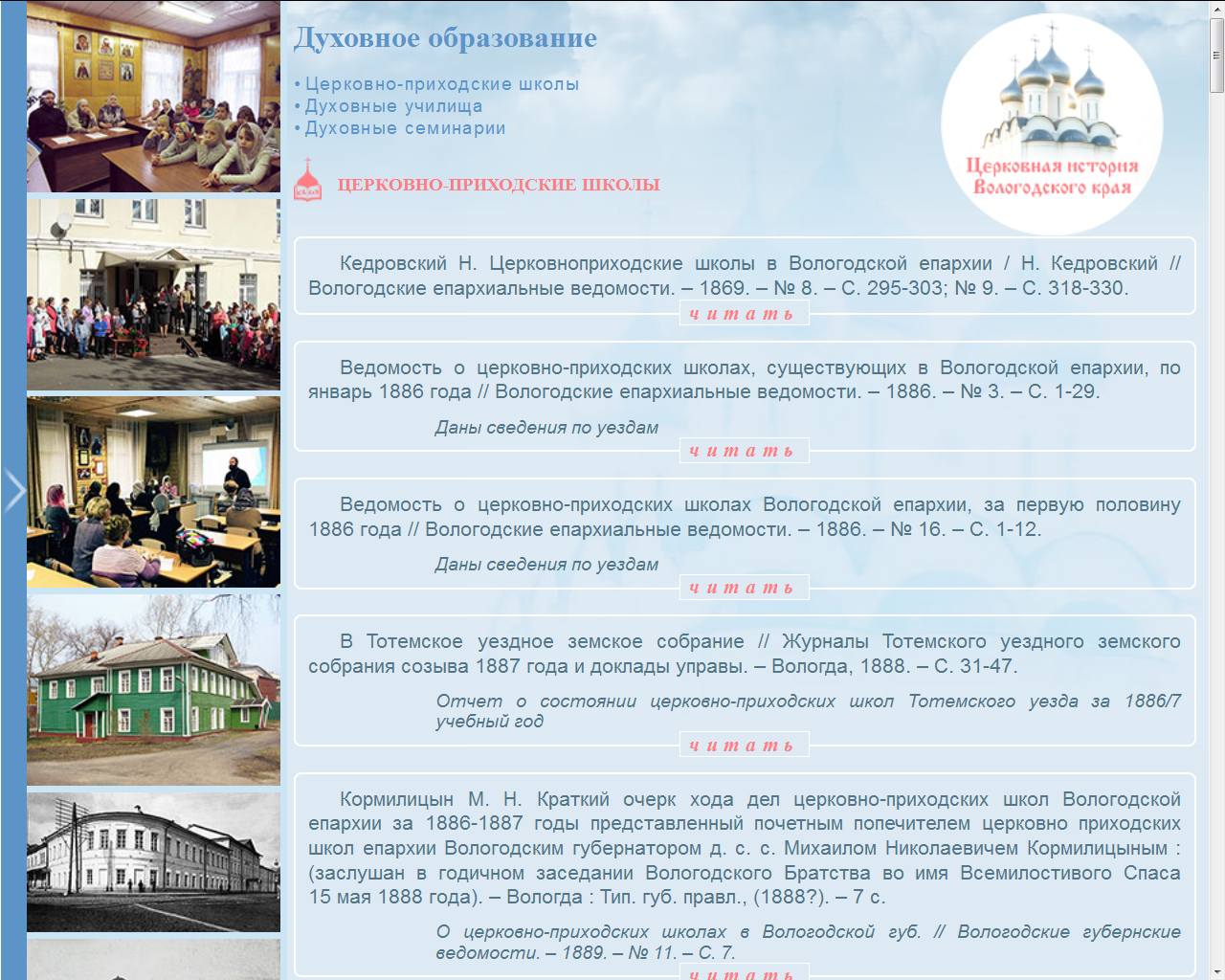 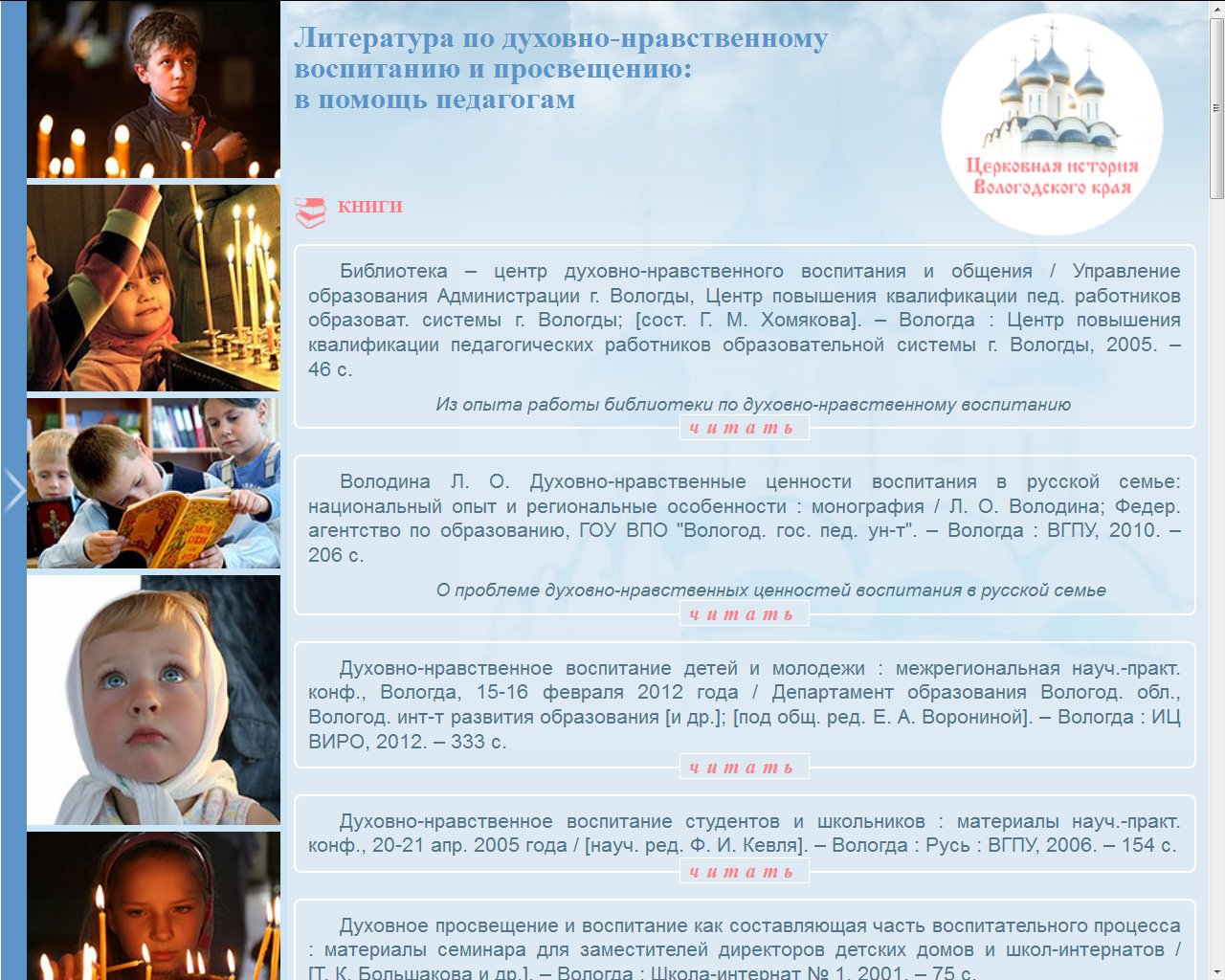 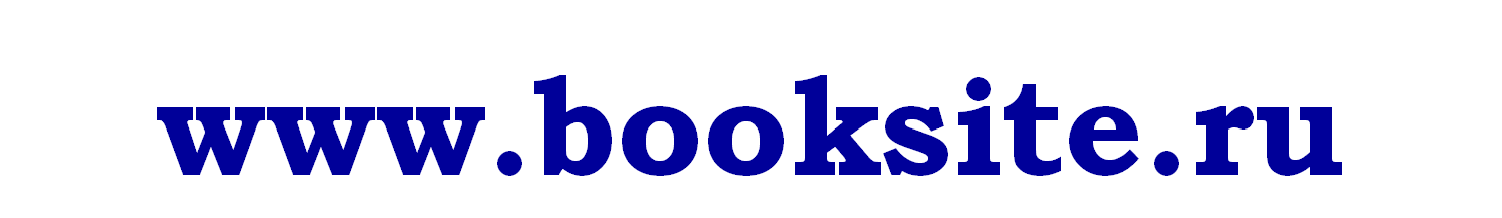 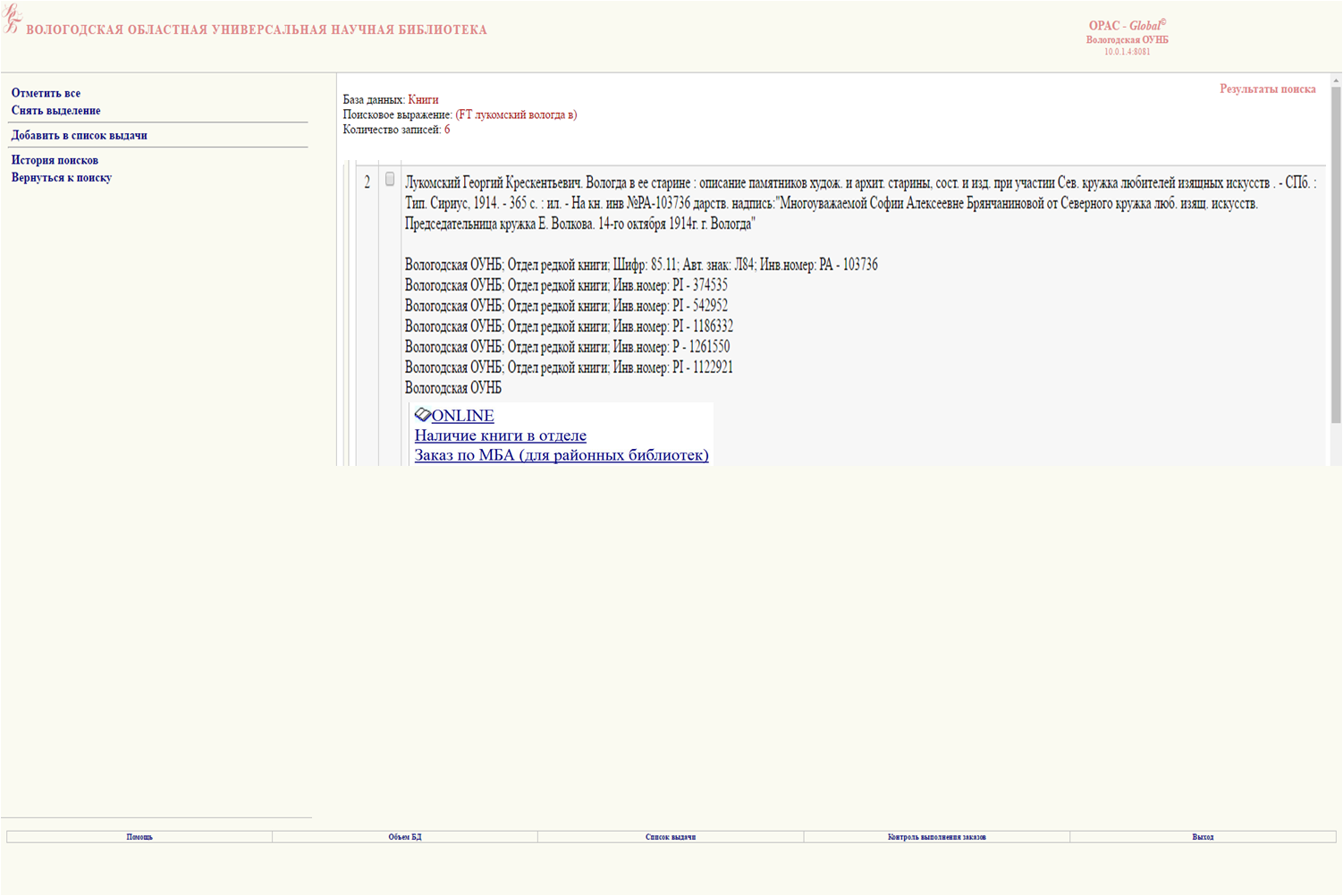 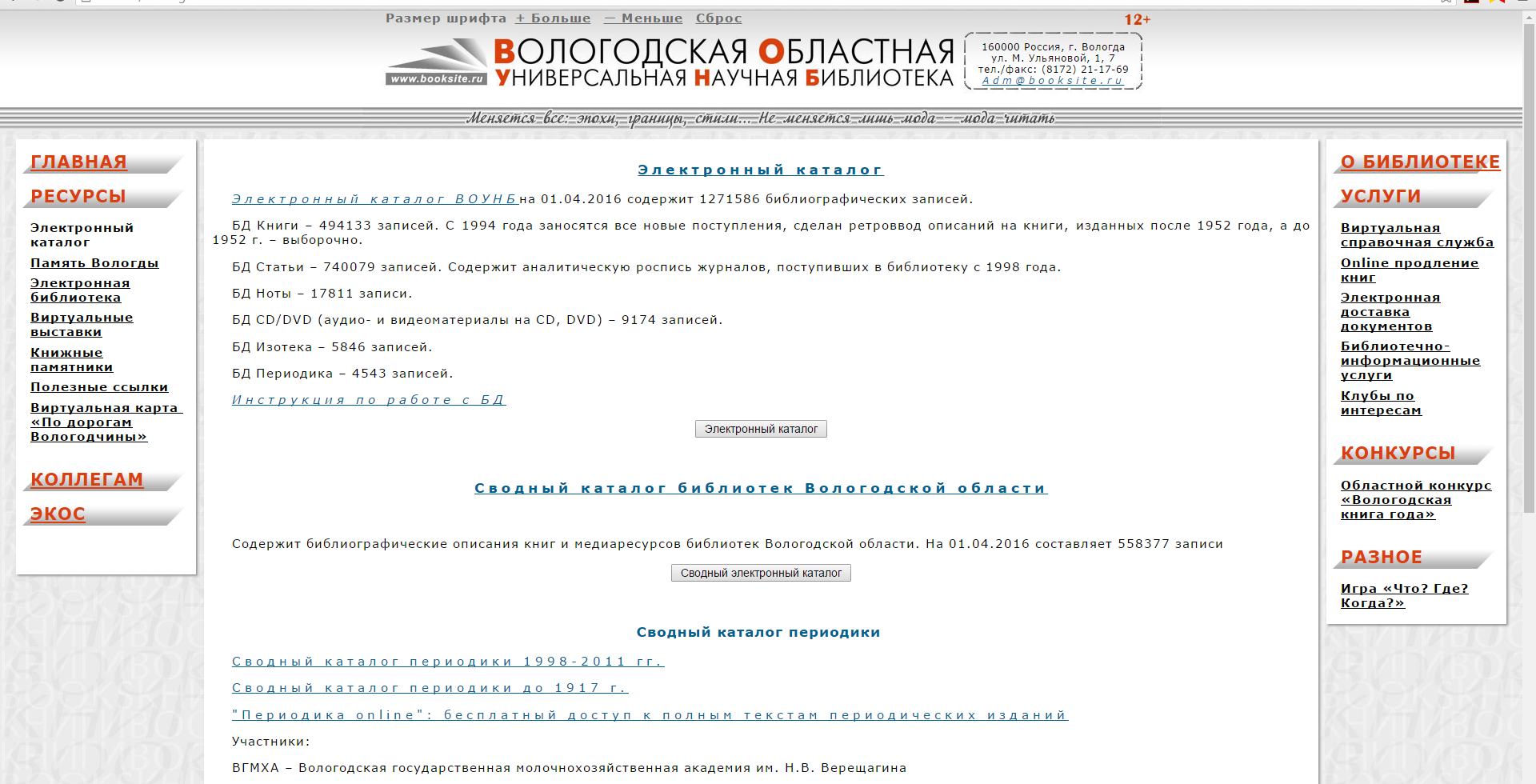 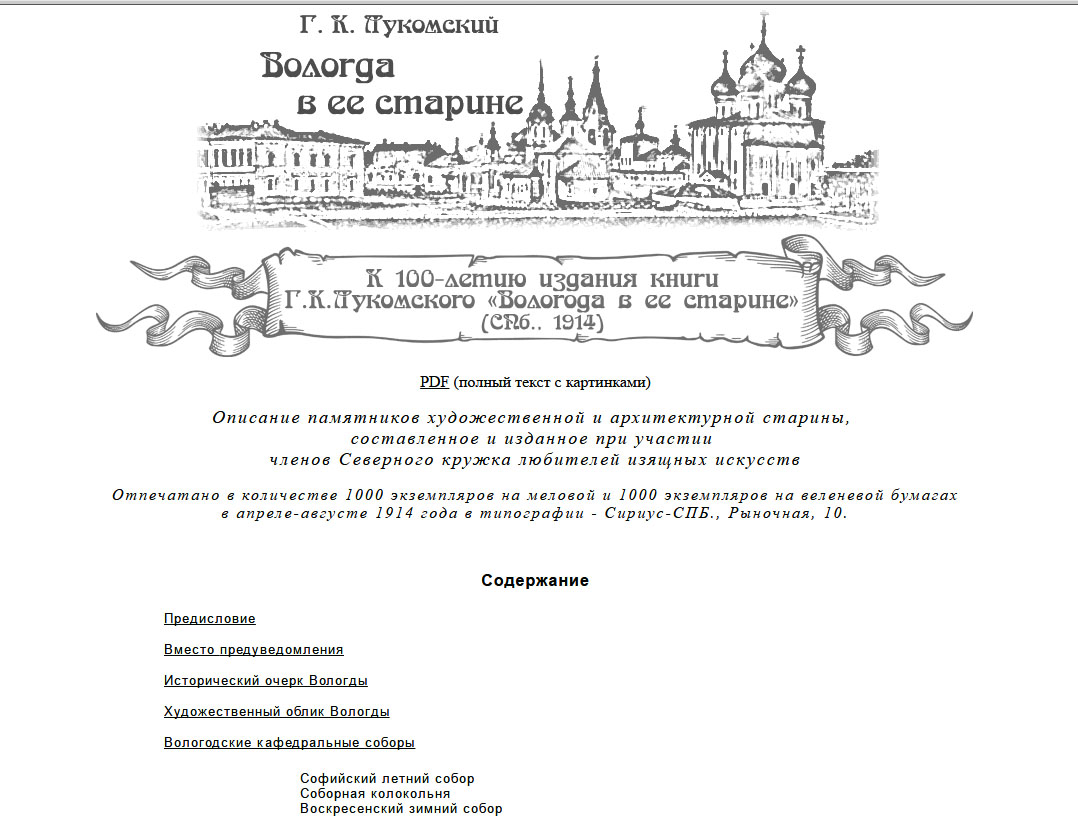 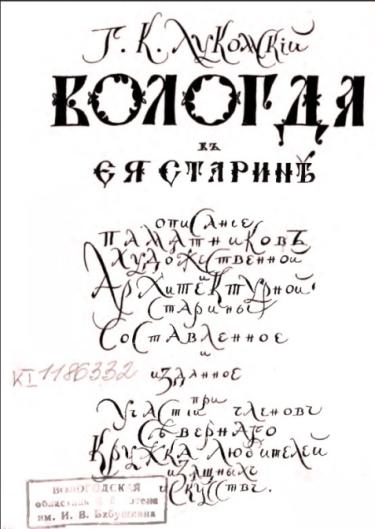 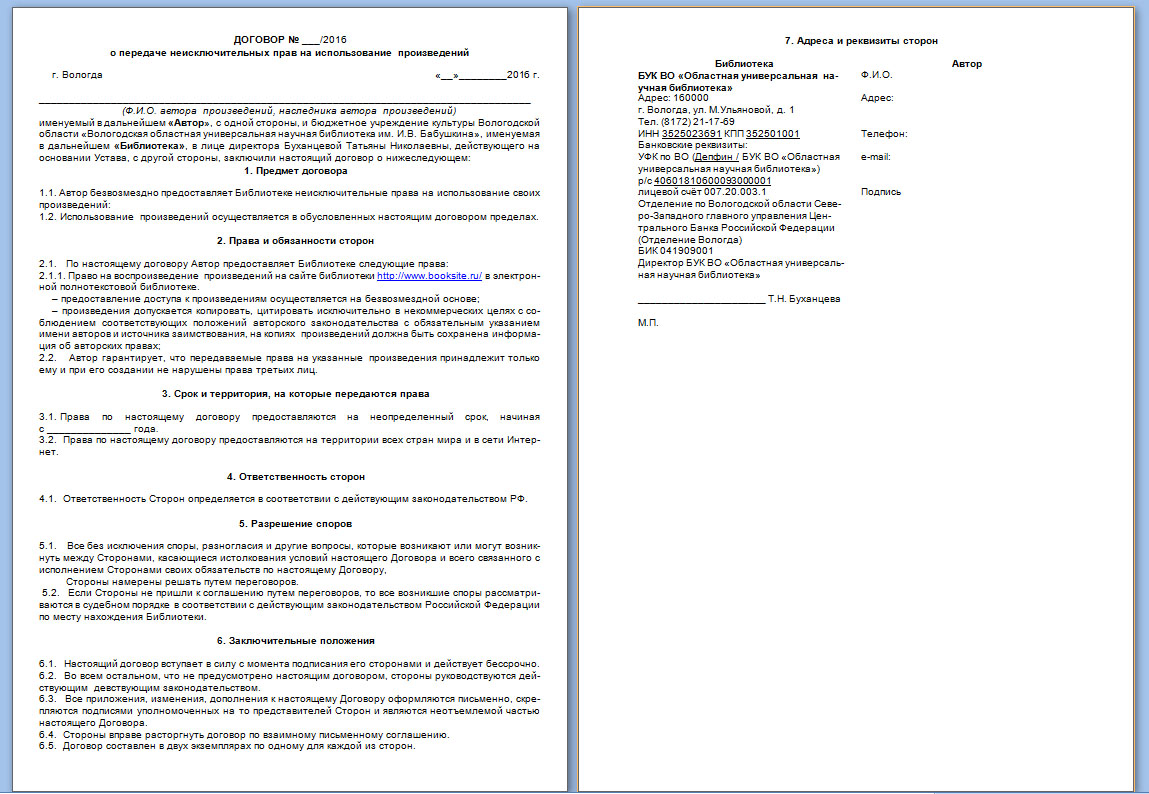 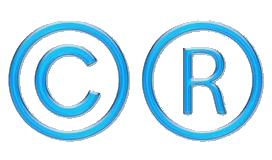 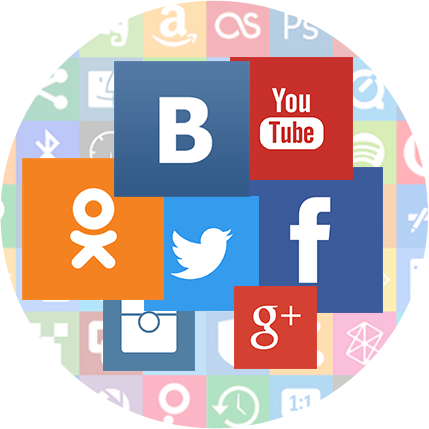 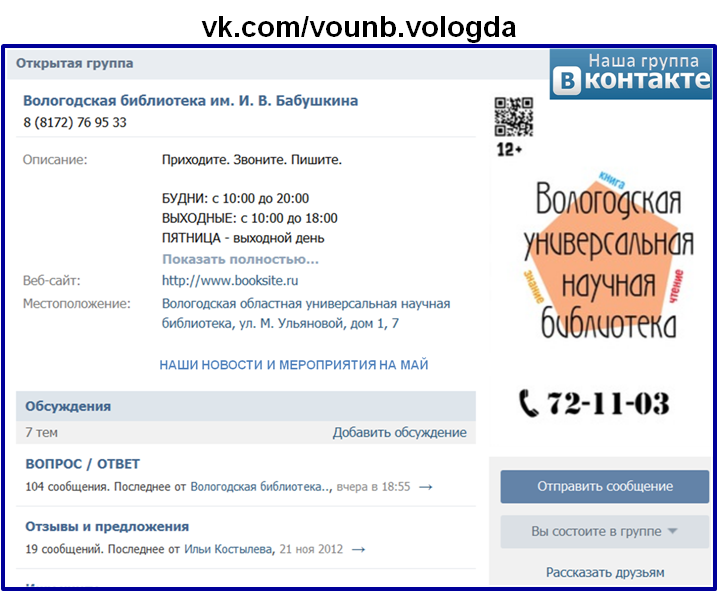 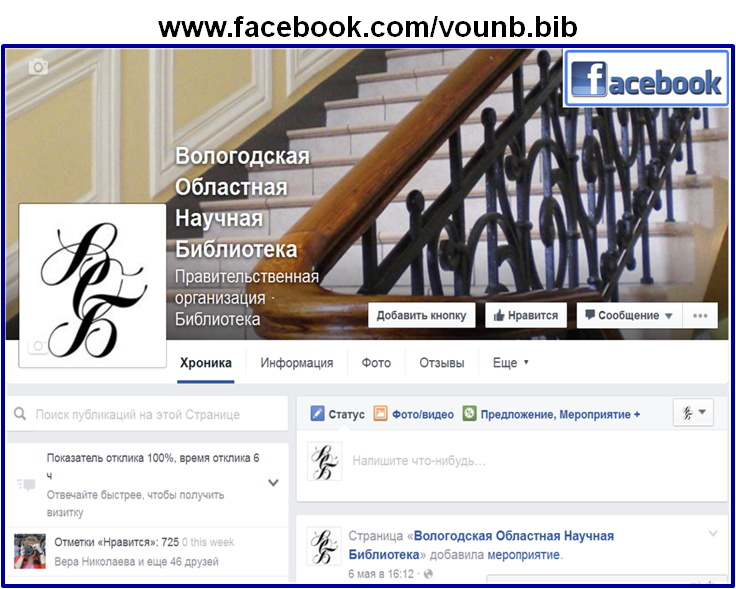 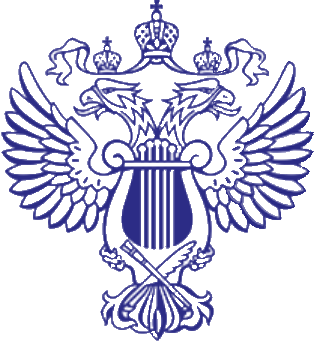 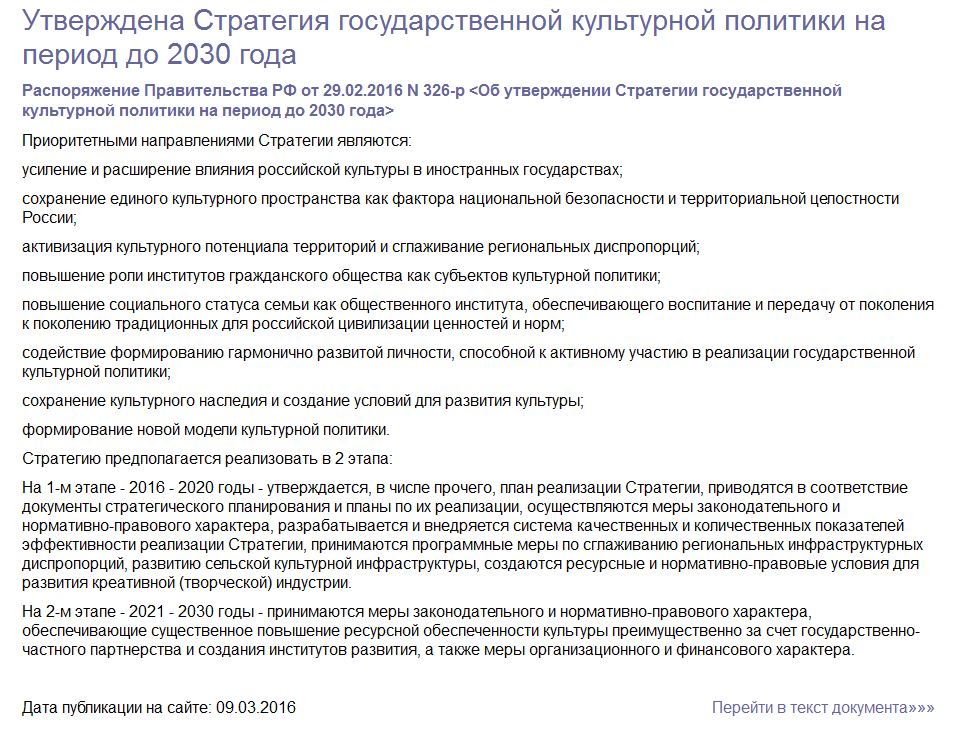 БЛАГОДАРЮЗАВНИМАНИЕ
Волкова М.С.,
Заместитель  директора
по  библиотечной работе 
Вологодской  областной универсальной научной  библиотеки им. И.В. Бабушкина